«Новороссийский колледж строительства и экономики»  (ГАПОУ КК «НКСЭ»)
Дисциплина «Химия»
(Органическая химия)
Тема «Алкены»
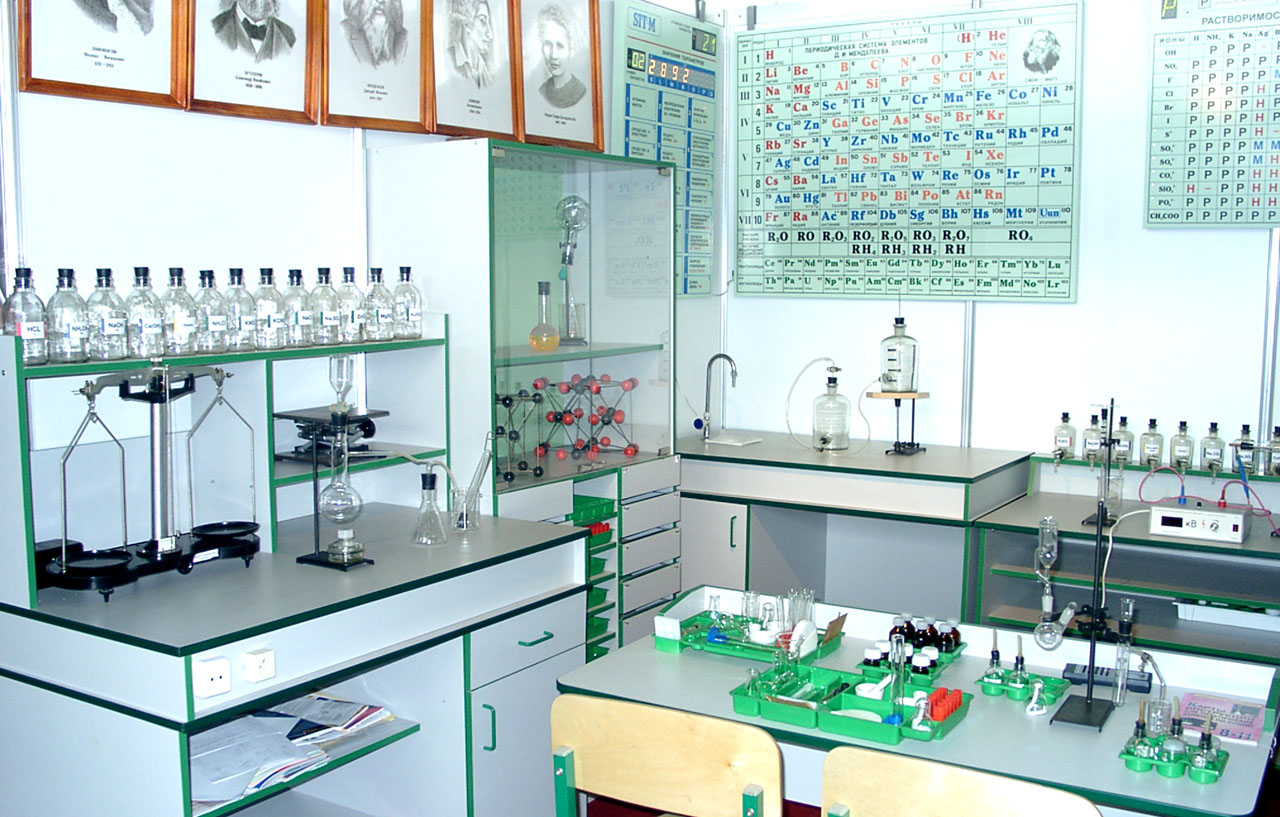 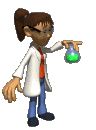 2021 г.
Материал подготовлен кандидатом технических наук Кузьминой Ириной Викторовной
Я, Кузьмина Ирина Викторовна, кандидат технических наук с большим опытом преподавания в высшей школе, НКСЭ и на подготовительных курсах. Много знаю, люблю свой предмет, обобщила полезную для Вас информацию по дисциплине «Органическая химия».
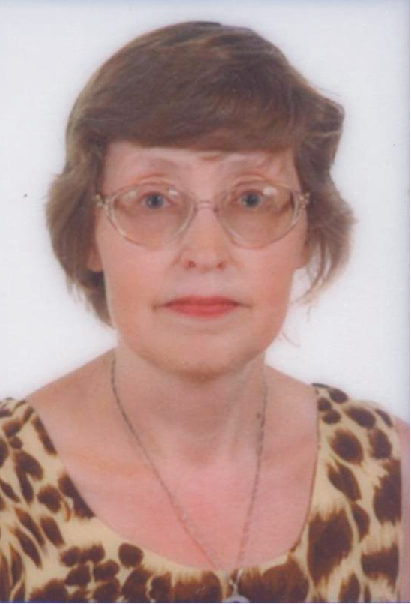 Инструкция по использованию
 интерфейса
Вернуться к содержанию
Переход к тому действию, о котором гласит надпись, выделенная вишневым или желтым цветом
Справочная таблица
Вернемся к …
Esc
Для выхода из программы нажмите «Esc» на клавиатуре
Кнопки для перемещения вперед и назад по материалу занятий
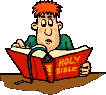 Содержание
Инструкция по использованию интерфейса
Нередельные углеводороды. Алкены. Номенклатура. Изомерия алкенов. Химические связи в молекулах алкенов. Источники и способы получения.  Химические свойства.
Проверим, как Вы поняли и запомнили  пройденный материал. 
Использованные источники.
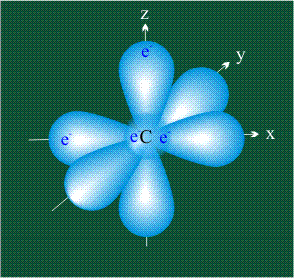 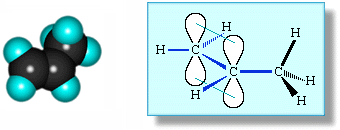 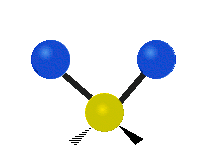 Непредельные углеводороды
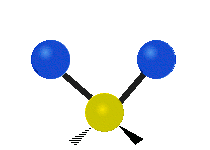 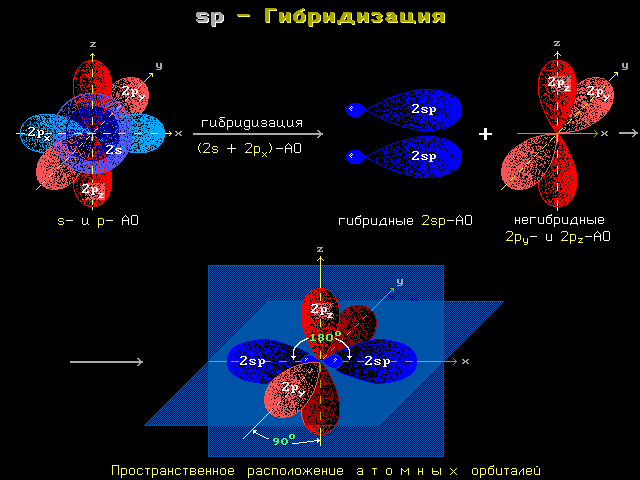 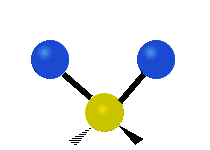 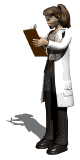 Как отмечалось выше, по характеру связей между углеродными атомами углеводороды могут быть насыщенные, или предельные (алканы), и ненасыщенные (непредельные). Последние могут содержать разное количество двойных (алкены, алкадиены, циклоалкены и др.), тройных (алкины, циклоалкины и др.) связей или те и другие одновременно:
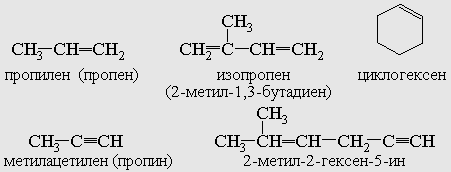 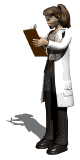 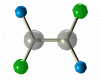 Алкены
(олефины, этиленовые углеводороды)
Общая формула CnH2n
У углерода sp2-гибридные орбитали
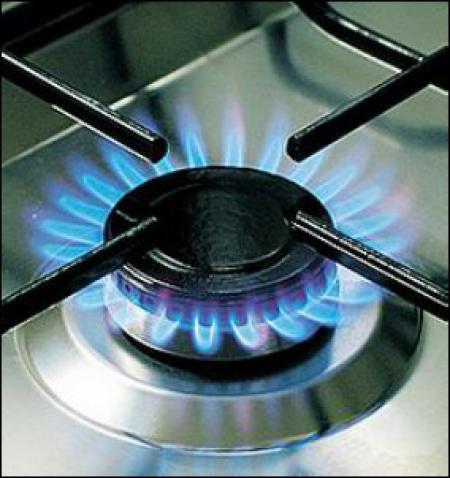 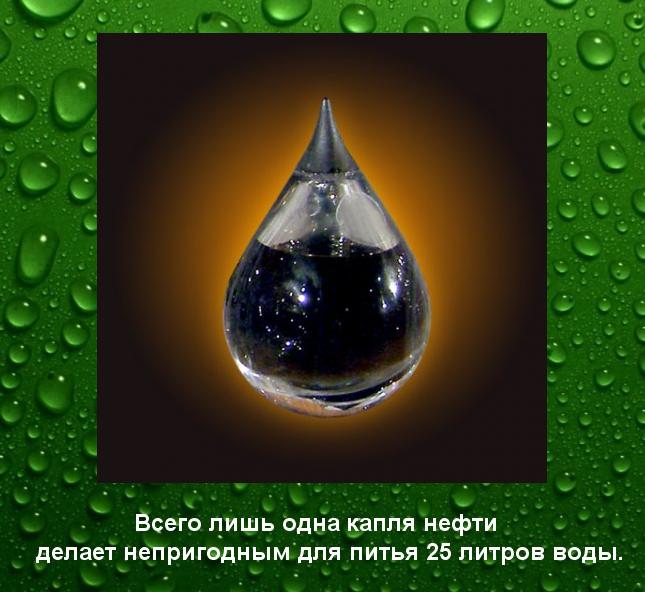 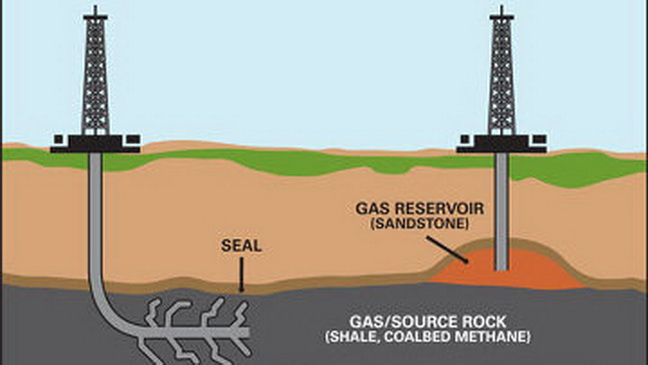 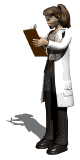 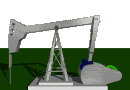 Номенклатура
Углеродные атомы алкенов главной  цепи нумеруют так, чтобы наименьшую цифру получил крайний углерод при двойной связи. В названии алкана, соответствующего этому родоначальнику в структуре, суффикс –ан заменяется на –ен (или -илен)
СН2=СН2                  СН2=СН–СН3
              этен (этилен)            пропен (пропилен)




           4-метилпентен-1          пентен-2 (пентилен-2)
       (4-метилпентилен-1)
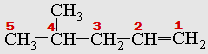 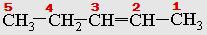 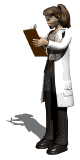 Гомологический ряд алкенов (CnH2n)
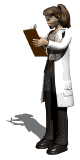 Изомерия алкенов
Структурная изомерия алкенов
1. Изомерия углеродного скелета (начиная с C4H8):

        СН2=СН–СН2–СН3

             бутен-1                2-метилпропен

2. Изомерия положения двойной связи (начиная с C4H8):
        СН2=СН–СН2–СН3          СН3–СН=СН–СН3
             бутен-1                          бутен-2
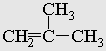 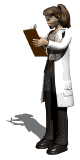 3. Межклассовая изомерия алкенов с циклоалканами углеродного скелета (начиная с C3H6):

        СН2=СН–СН3     C3H6 

      пропен                                 циклопропан

    СН2=СН–СН2–СН3     C4H8 

        бутен-1                                      циклобутан
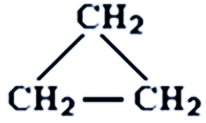 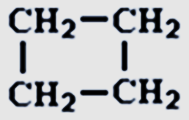 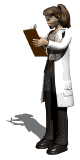 Пространственная изомерия алкенов
Если одинаковые группы (заместители) расположены по одну сторону двойной связи, то изомер называют цис-изомером, а если по разные, то транс-изомером:
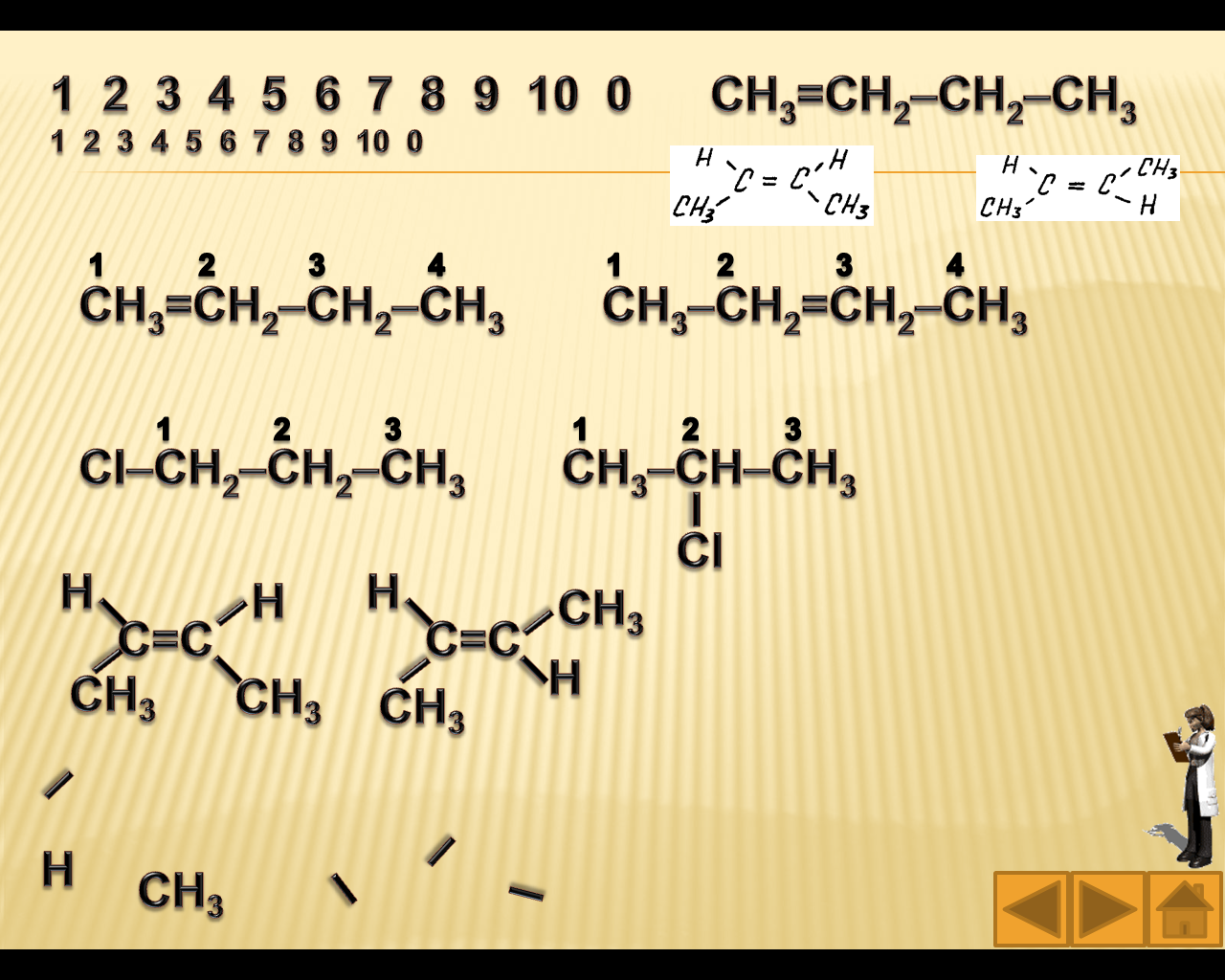 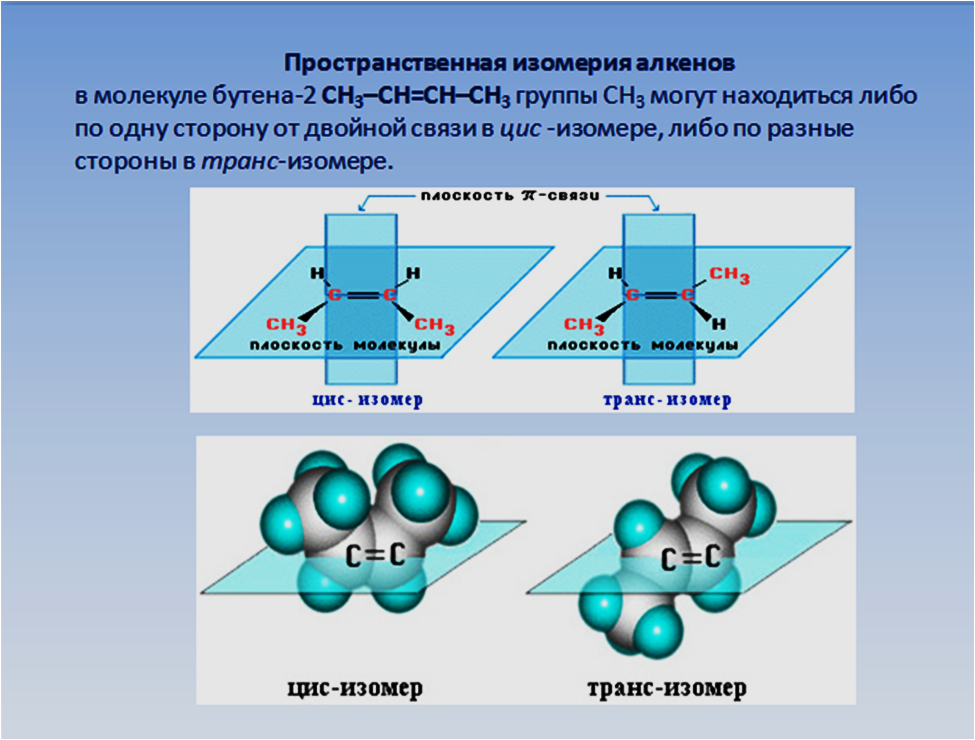 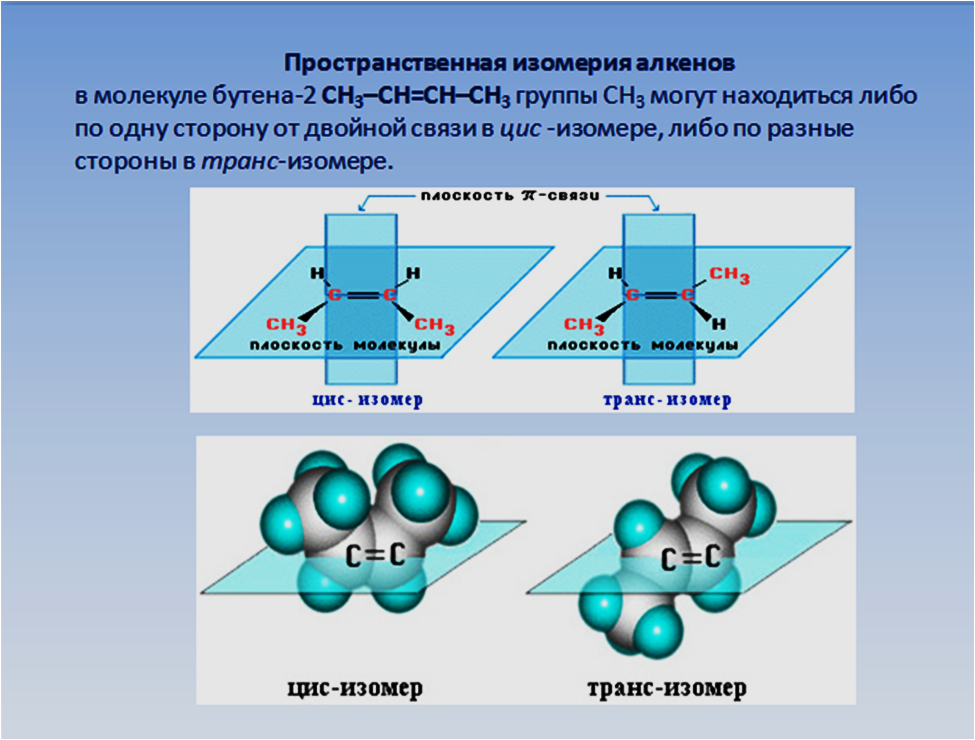 2-бутен                 2-бутен
цис-изомер         транс-изомер
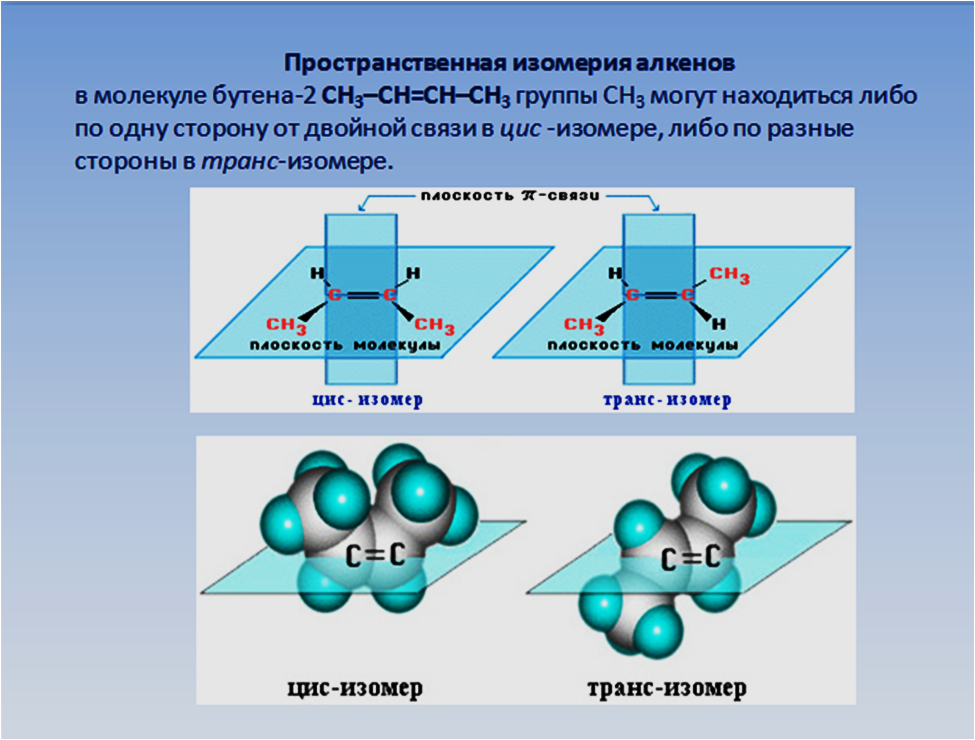 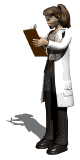 Химические связи в молекулах алкенов
Все связи в молекулах алкенов относятся к типу ковалентной связи (С–Н –полярной и С–С – не полярной). По направленности все связи относят к -связям, кроме одной -связи, которая находится между двумя атомами углерода.
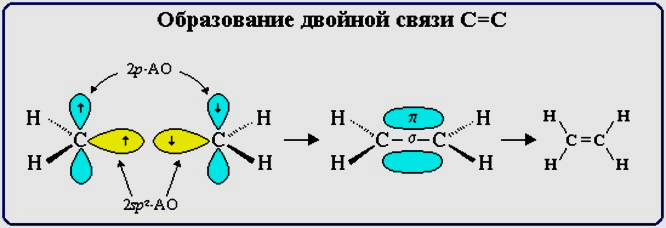 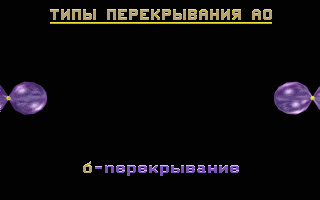 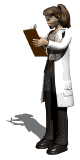 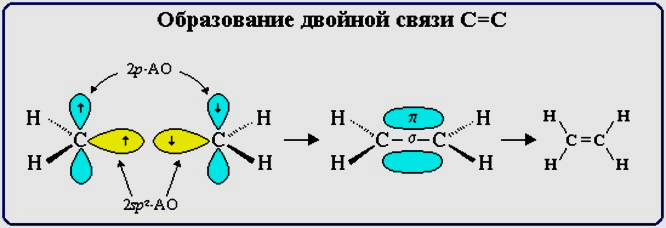 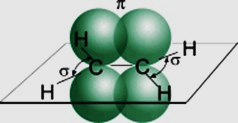 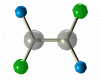 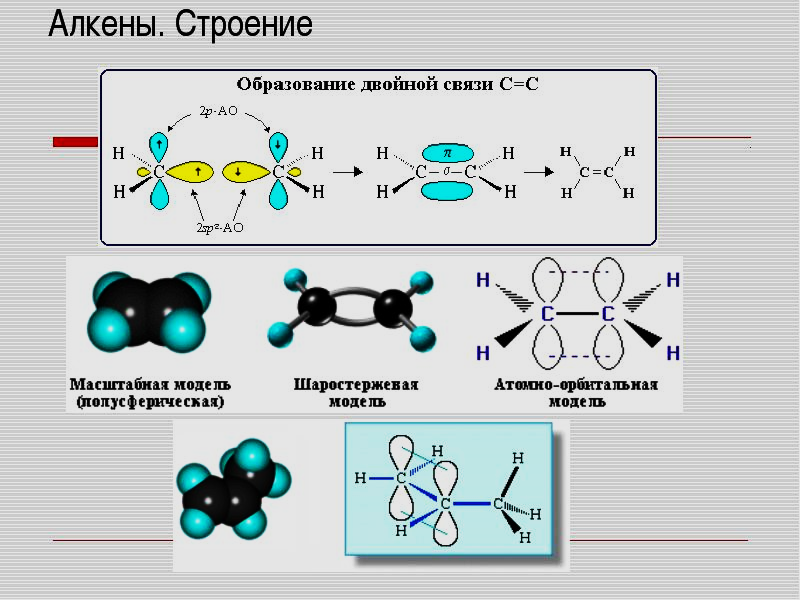 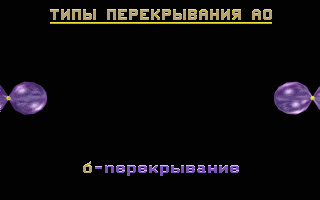 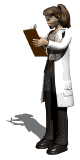 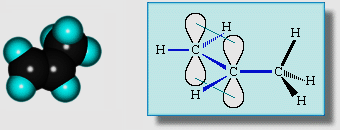 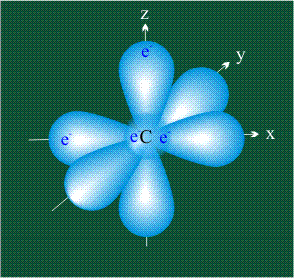 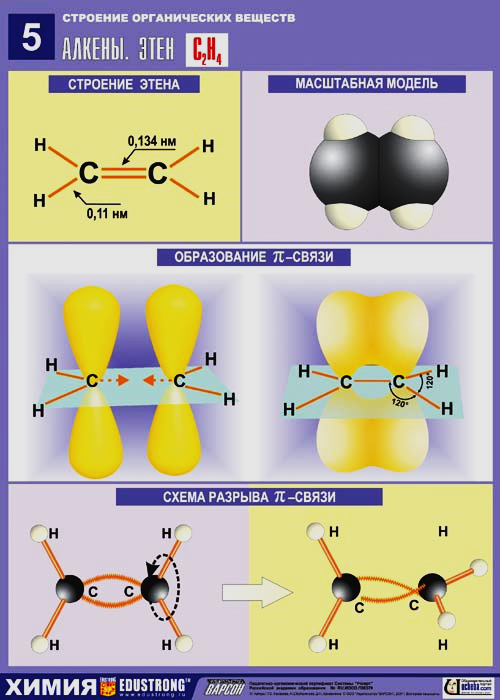 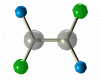 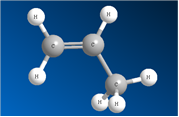 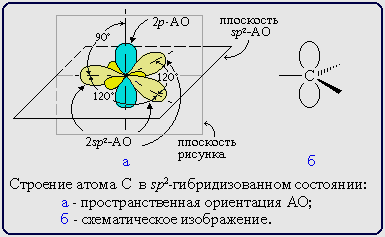 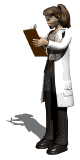 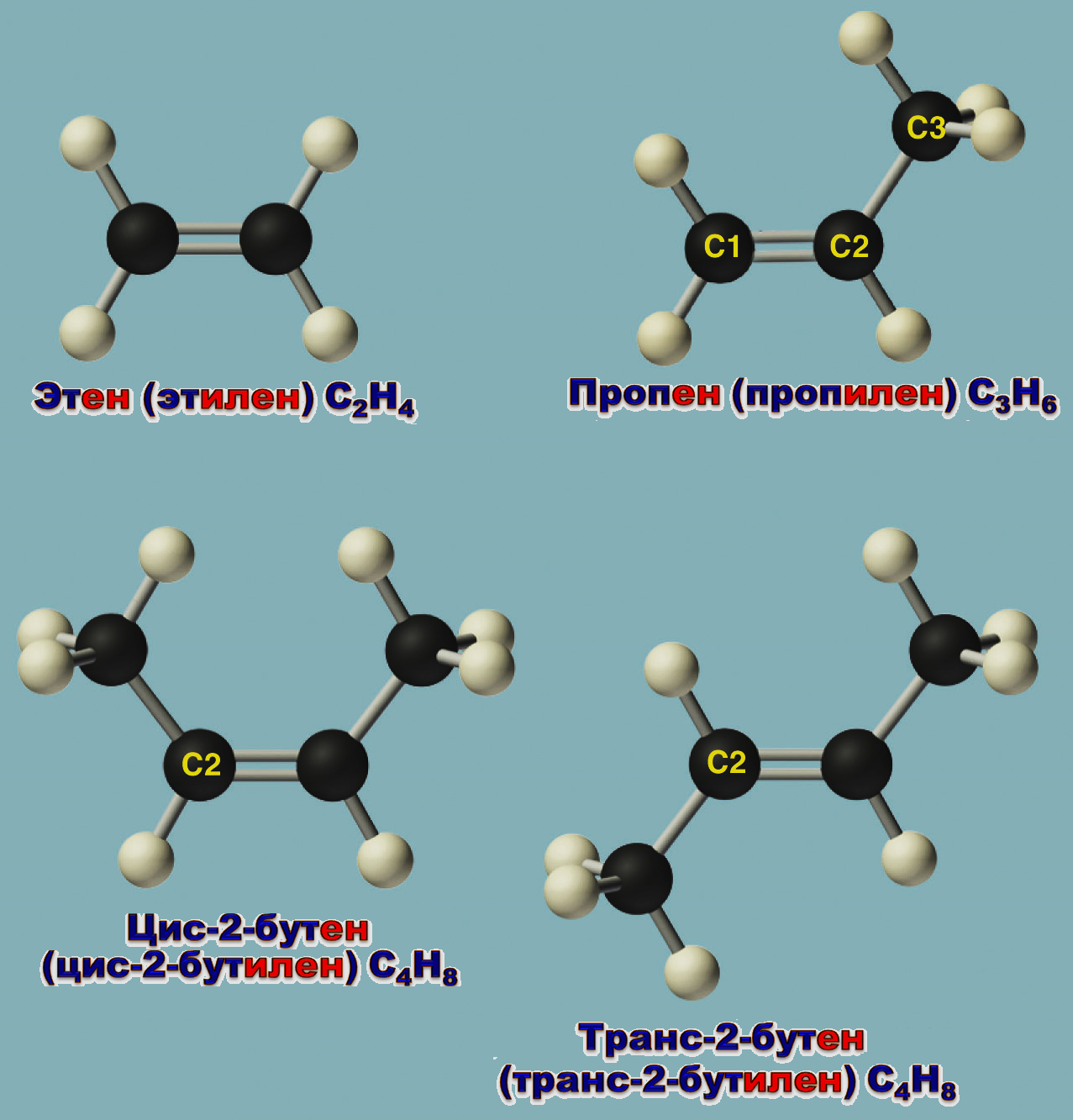 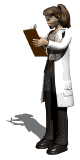 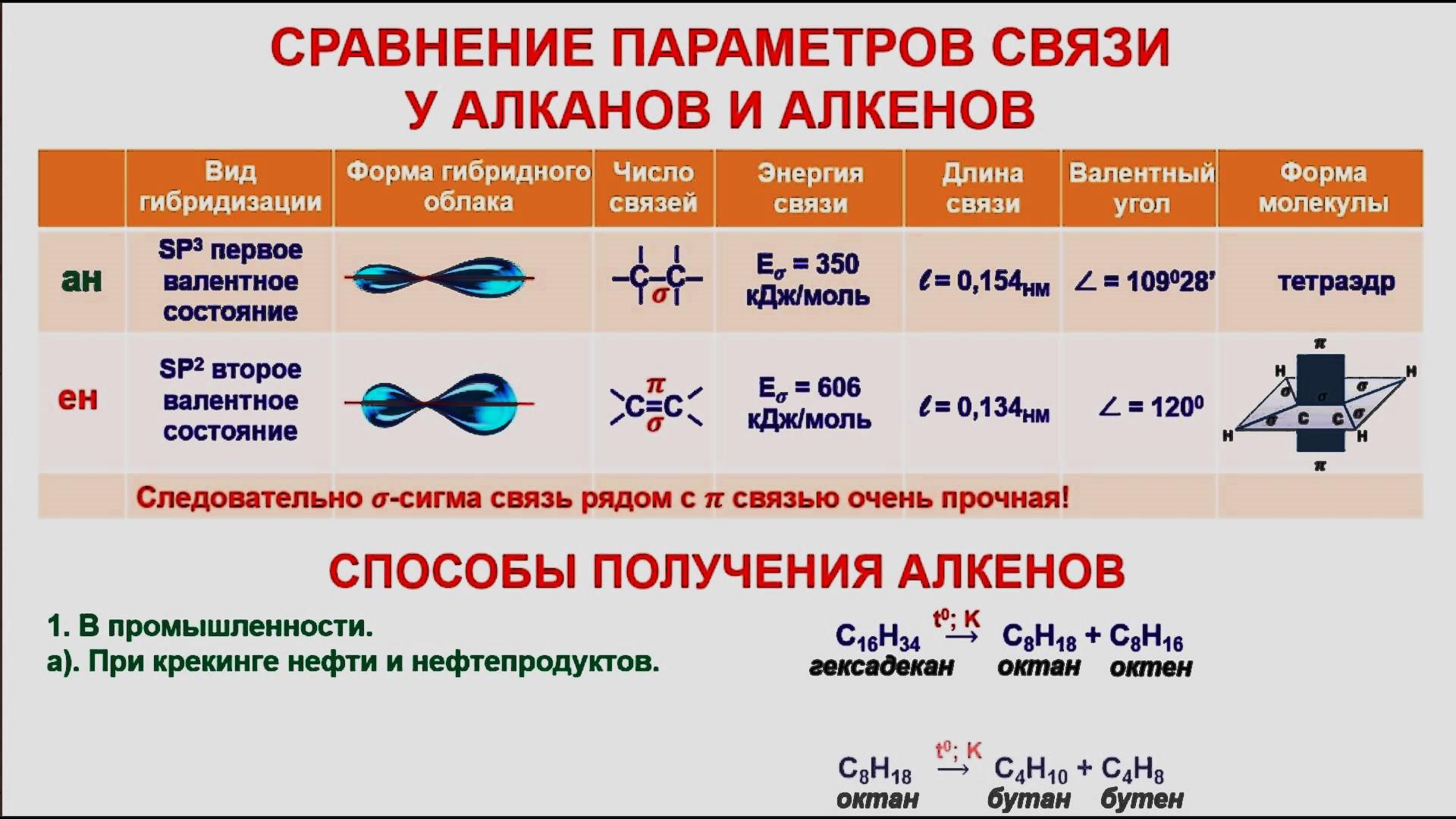 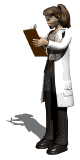 Источники и способы получения
В природе алкены встречаются в небольших количествах. 
В промышленном масштабе их получают главным образом при переработке нефти, природных и попутных газов. Они могут быть также выделены из продуктов химической переработки каменного угля (коксовый газ).
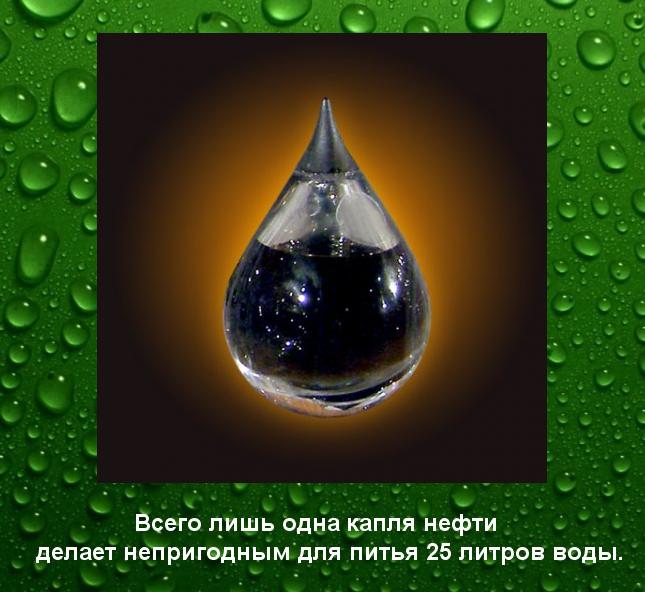 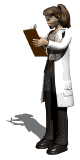 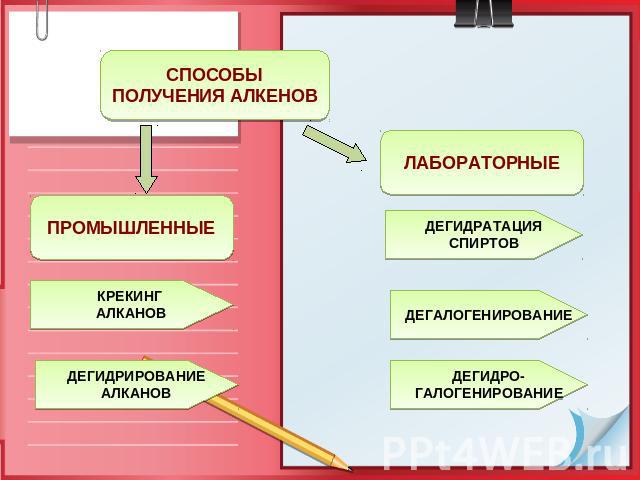 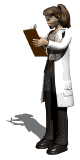 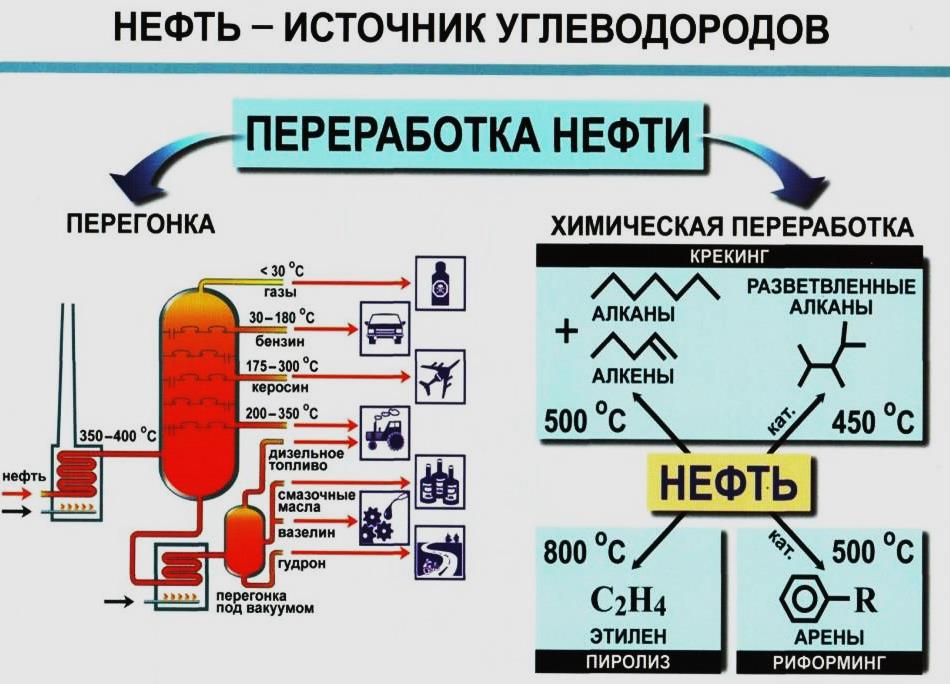 В ходе переработки нефти и газа, при термическом и каталитическом крекингах, пиролизе образуется сложная смесь продуктов (алканов, алкенов, цикланов, ароматических углеводородов и т. д.), состав которой зависит от исходного сырья, температуры, времени контакта, давления, катализатора и т. д.
Крекинг нефтепродуктов – разрыв связи С–С. Например, при крекинге н-бутана могут образовываться:
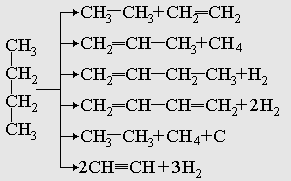 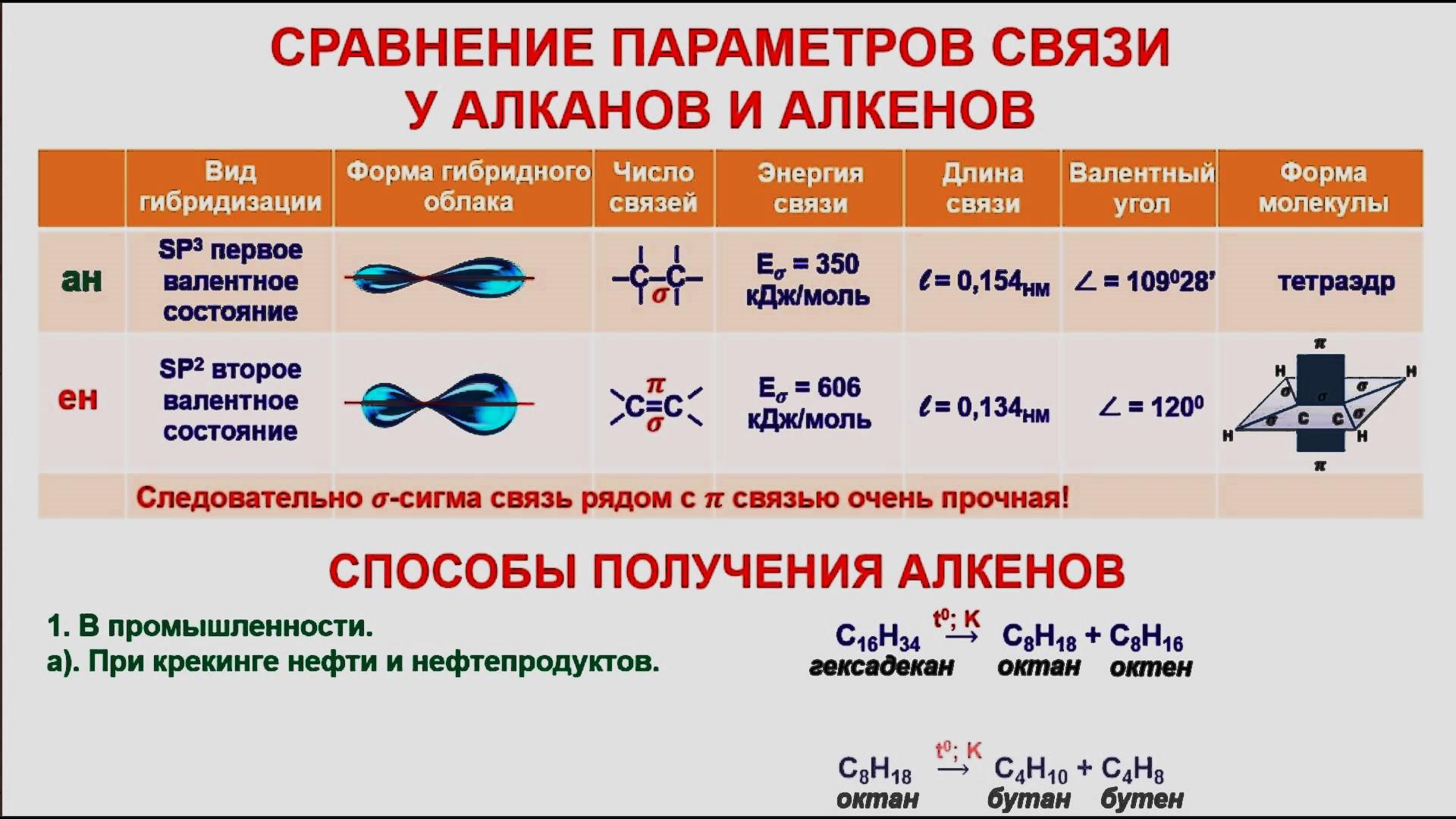 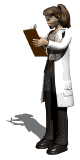 н-бутан
При термическом крекинге (t = 450–550 °С, р=20.105–70 . 105 Па) с использованием в качестве сырья керосина, лигроина, мазута выход алкенов незначителен.
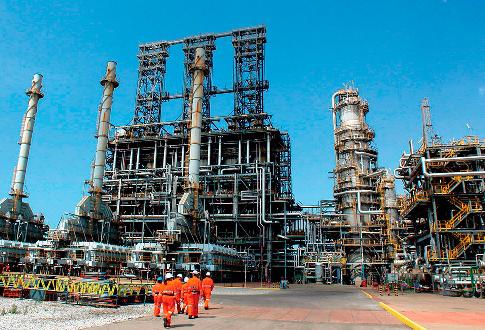 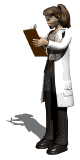 Завод по переработке нефти
Газы, полученные при каталитическом крекинге, содержат до 30 % пропилена и бутиленов.
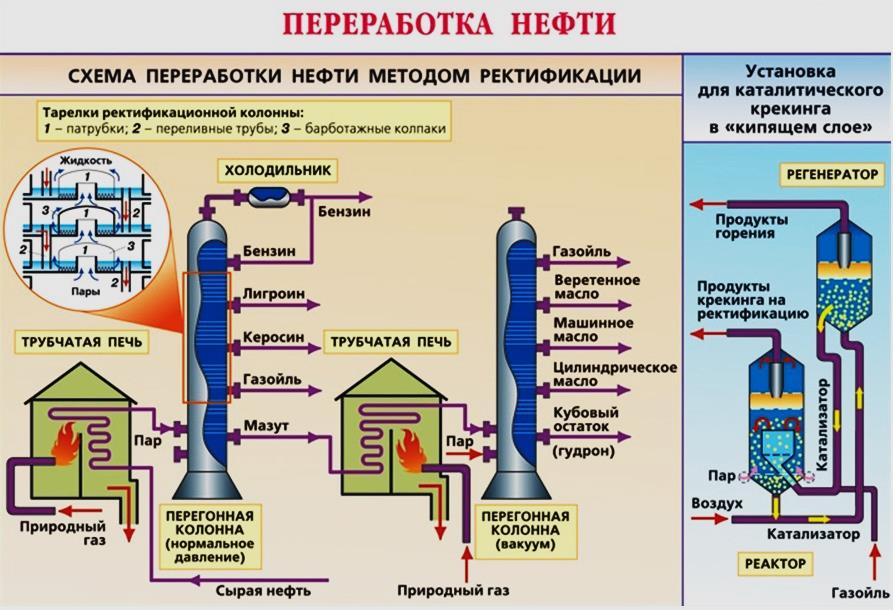 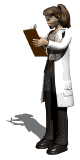 При парофазном крекинге (t = 550–600 °С,           р = 3.105 – 5.105 Па) получают до 35 % от исходного сырья газообразных продуктов, наполовину состоящих из алкенов.
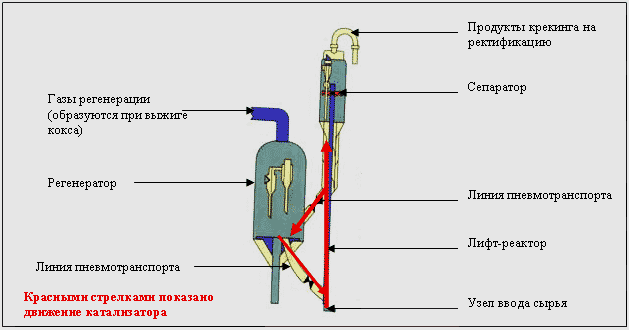 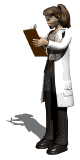 Для получения низкомолекулярных алкенов (С2–С5) применяют пиролиз (t = 700 – 800 °С) газообразных алканов, выделенных из природных, попутных газов и газов нефтепереработки и жидкого нефтяного сырья. Выход олефинов достигает 50 %, главным образом этилена и пропилена.
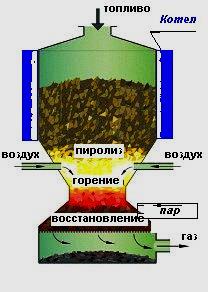 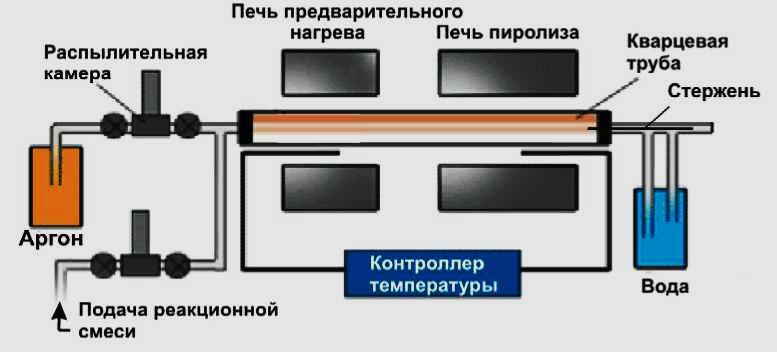 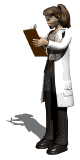 Пиро́лиз (от др.-греч. Πῦρ – огонь, жар и λύσις – разложение, распад) – термическое разложение органических и многих неорганических соединений при высокой температуре.
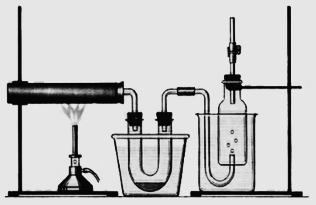 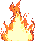 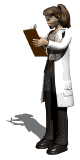 Среди химических процессов, протекающих при переработке нефти и газа, следует выделить дегидрирование (реакцию отщепления водорода и образования ненасыщенных соединений):
СН3–СН3                   СН2=СН2 (500 оС)
Дегидрирование протекает быстрее при применении специальных, избирательно (селективно) действующих катализаторов (селективные катализаторы), ускоряющих только этот процесс. Широко применяется дегидрирование для получения этилена из этана, н-бутилена из н-бутана и изоамилена из изопентана:
СН3–СН2–СН2–СН3                  СН3–СН2–СН=СН2
       н-бутан                                                1-бутен
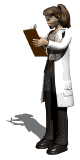 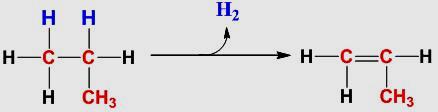 Получение из ацетиленовых соединений. Частичное (селективное) гидрирование алкинов приводит к алкенам:

R–СС–R1                              R–СН=СН–R1
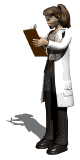 Дегидратация (отнятие воды) спиртов. Спирты при нагревании в присутствии водоотнимающих средств (серная, фосфорная кислоты) или при пропускании их паров через оксид алюминия, хлорид цинка теряют молекулу воды с образованием олефина. Этот метод в силу простоты, доступности сырья не потерял своего значения и в настоящее время для получения в присутствии кислоты этилена из этилового спирта:
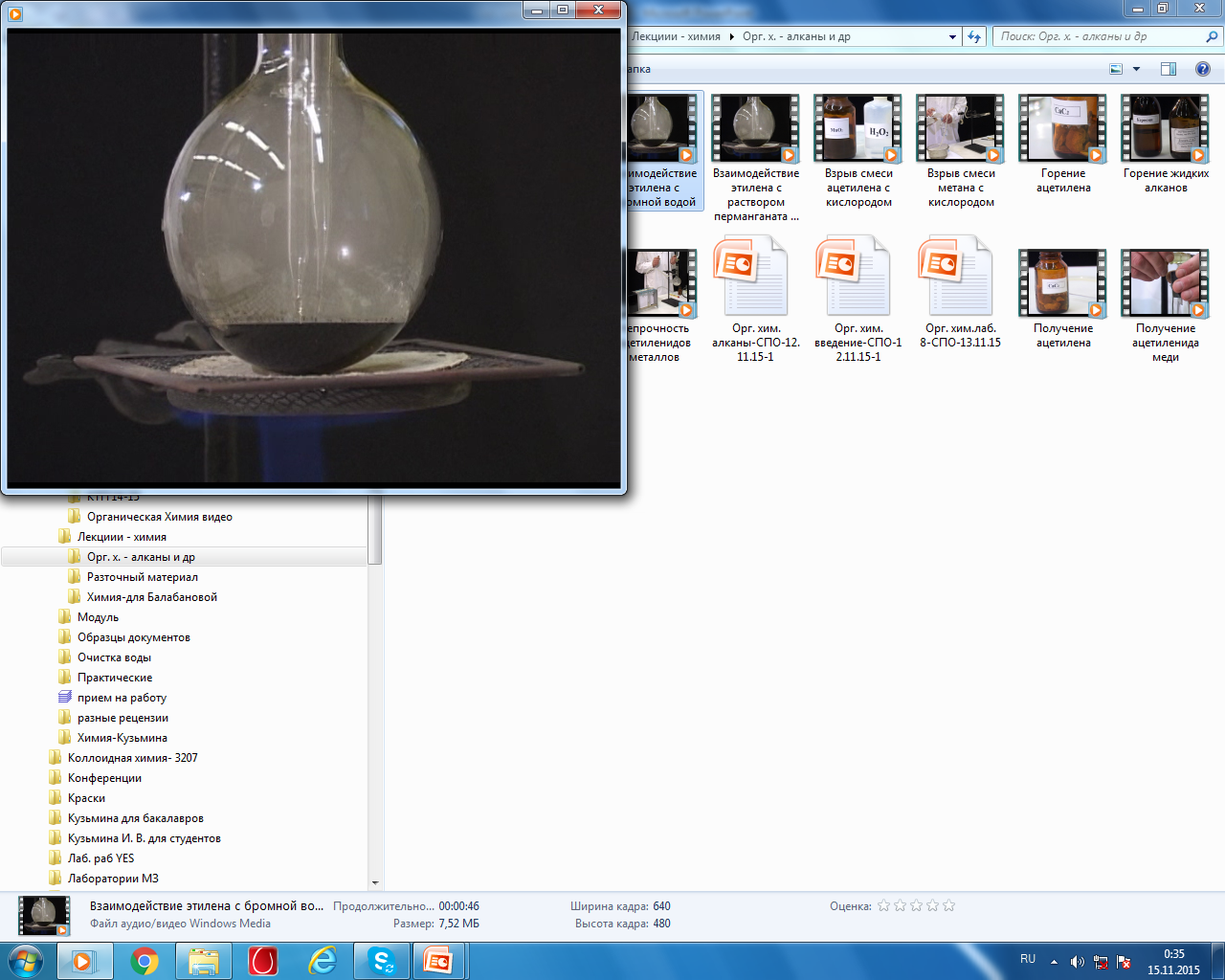 С2Н4
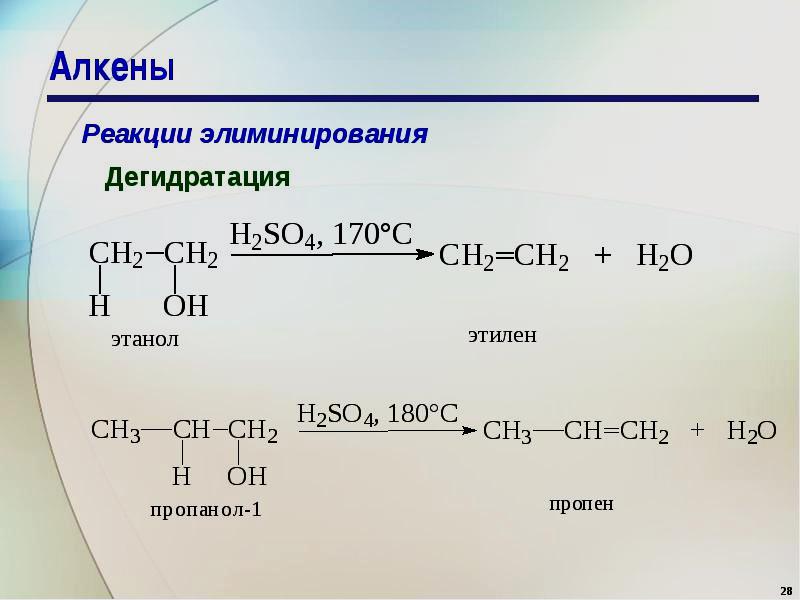 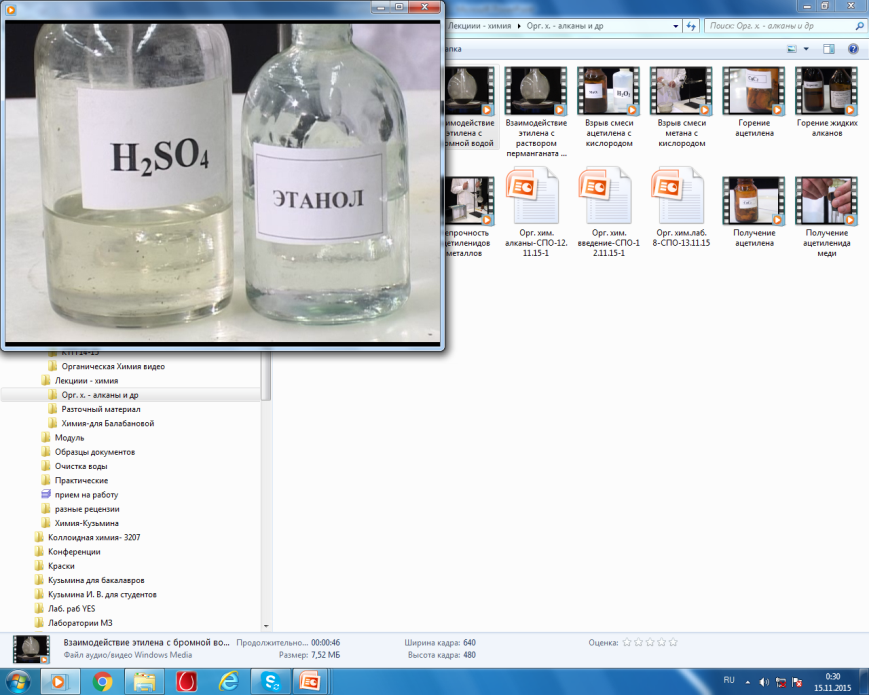 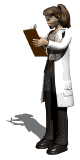 Правило Зайцева: при дегидратации вторичных и третичных спиртов и при дегидрогалогенировании вторичных и третичных галогенидов водород отщепля-ется преимущественно от наименее гидрогенизированного атома углерода.
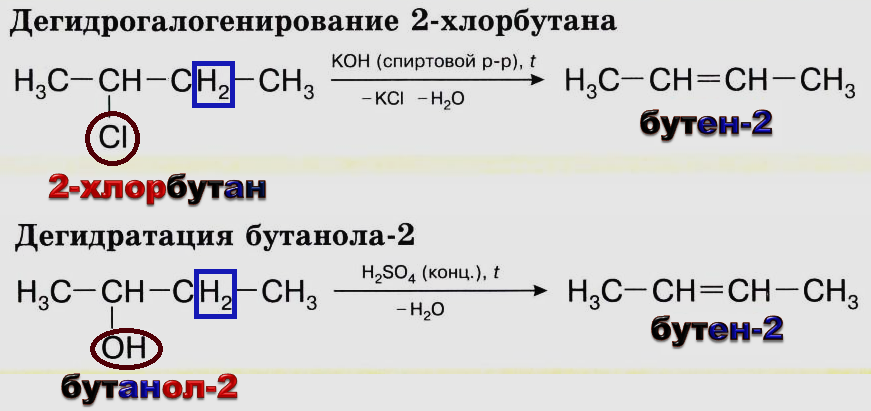 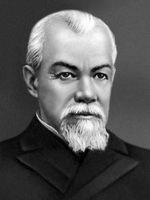 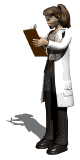 Александр Михайлович Зайцев
(1841 – 1910 г.г.)
Получение из галогенпроизводных. Алкены могут быть получены отнятием галогенводородов (дегидрогалогенирование) от галогеналкилов с помощью спиртовых растворов щелочей или твердой щелочи:
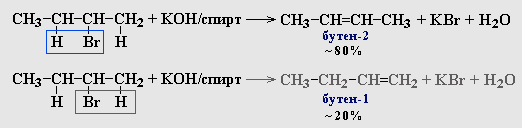 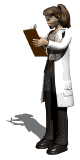 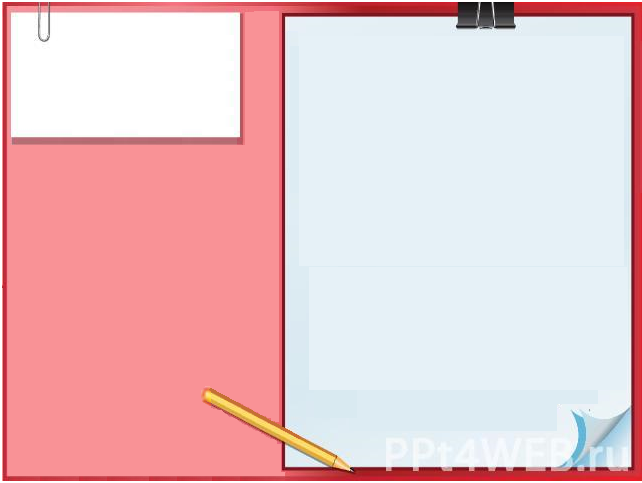 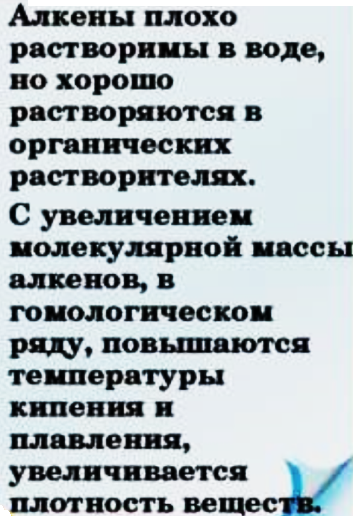 Физические свойства
С2–С4 – газы
С5–С16 – жидкости
С17 … – твердые вещества
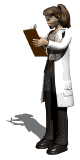 Химические свойства
Химическое поведение алкенов связано с наличием в их молекуле двойной связи и способностью присоединять другие атомы и группы. Ненасыщенные атомы углерода в молекуле алкенов связаны между собой - и -связями. -Связь менее прочная, чем -связь. Поэтому двойная углерод-углеродная связь обладает способностью разрываться в определенных условиях как бы наполовину, при этом атомы углерода, присоединяя новые группы, становятся насыщенными:
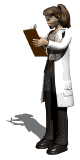 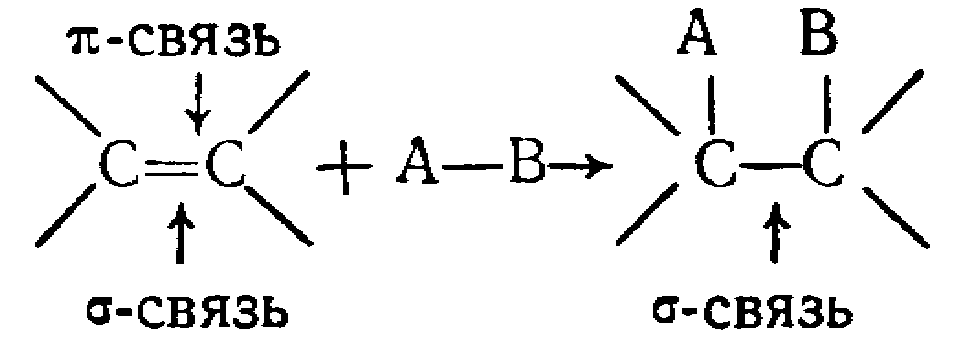 Для этиленовых углеводородов наиболее характерны реакции  присоединения;  они  легко окисляются   и   полимеризуются.
1. Присоединение галогенов. Алкены очень легко присоединяют галогены с образованием дигалогенпроизводных, содержащих два атома галогена у соседних углеродных атомов (вицинальные дигалогенпроизводные):
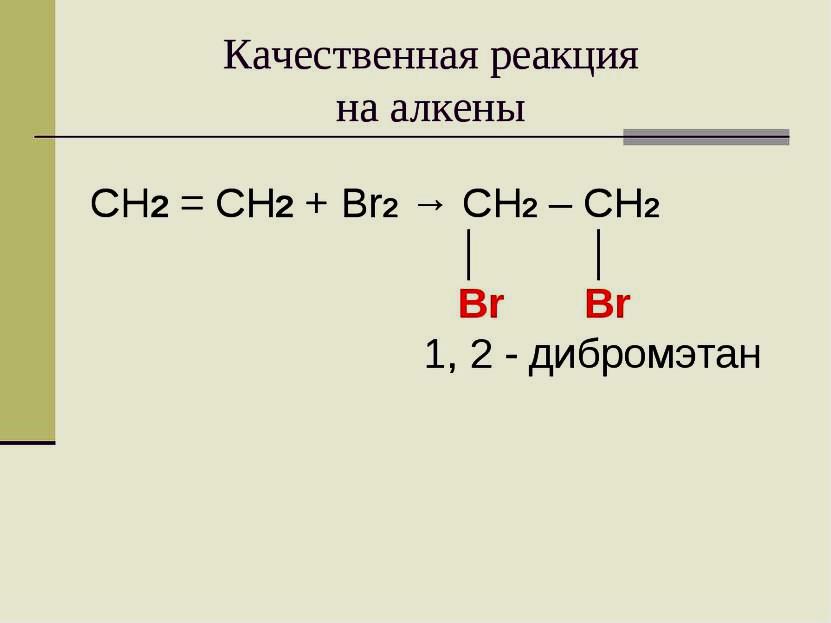 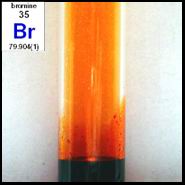 этен
бромная вода
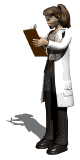 Это качественная реакция на алкены
Реакция протекает легко в растворителе, темноте, при комнатной температуре.
2. Присоединение галогенводородов (гидрогалогенирование)
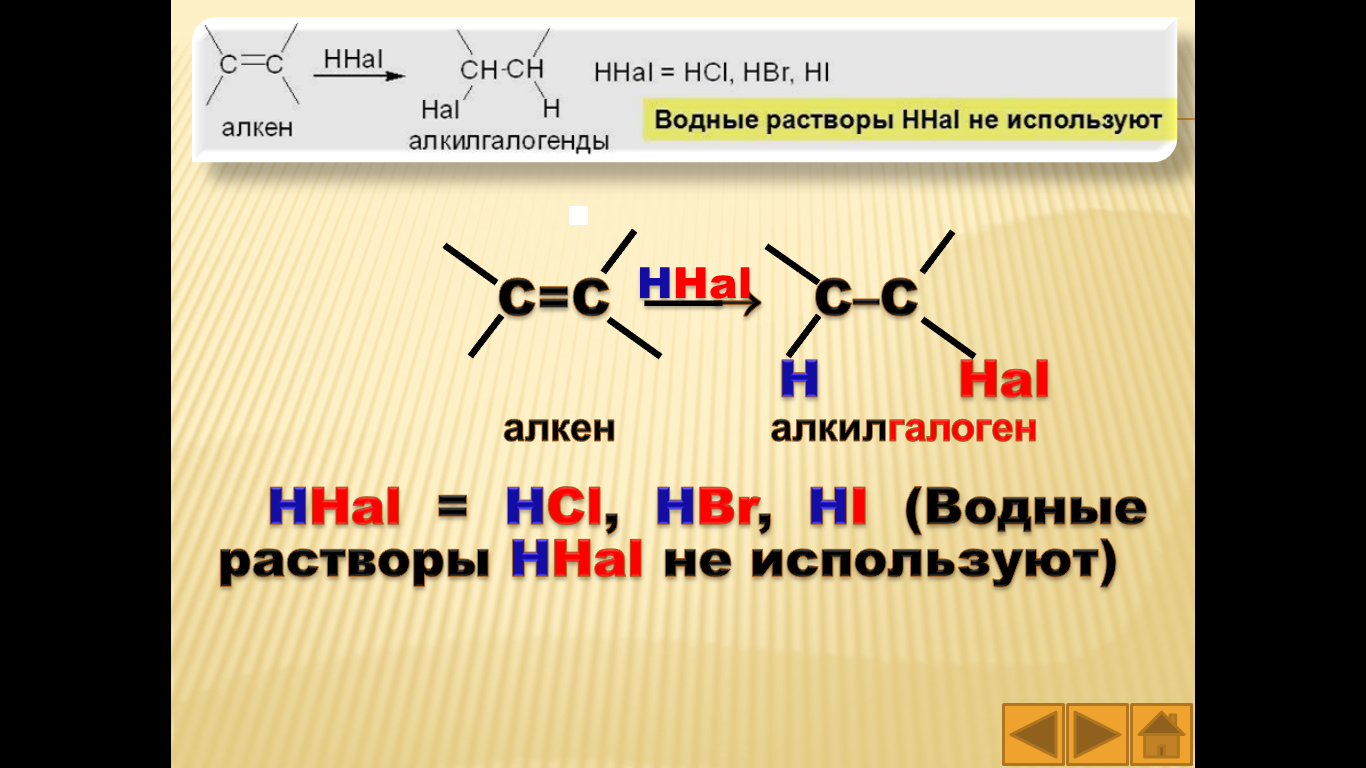 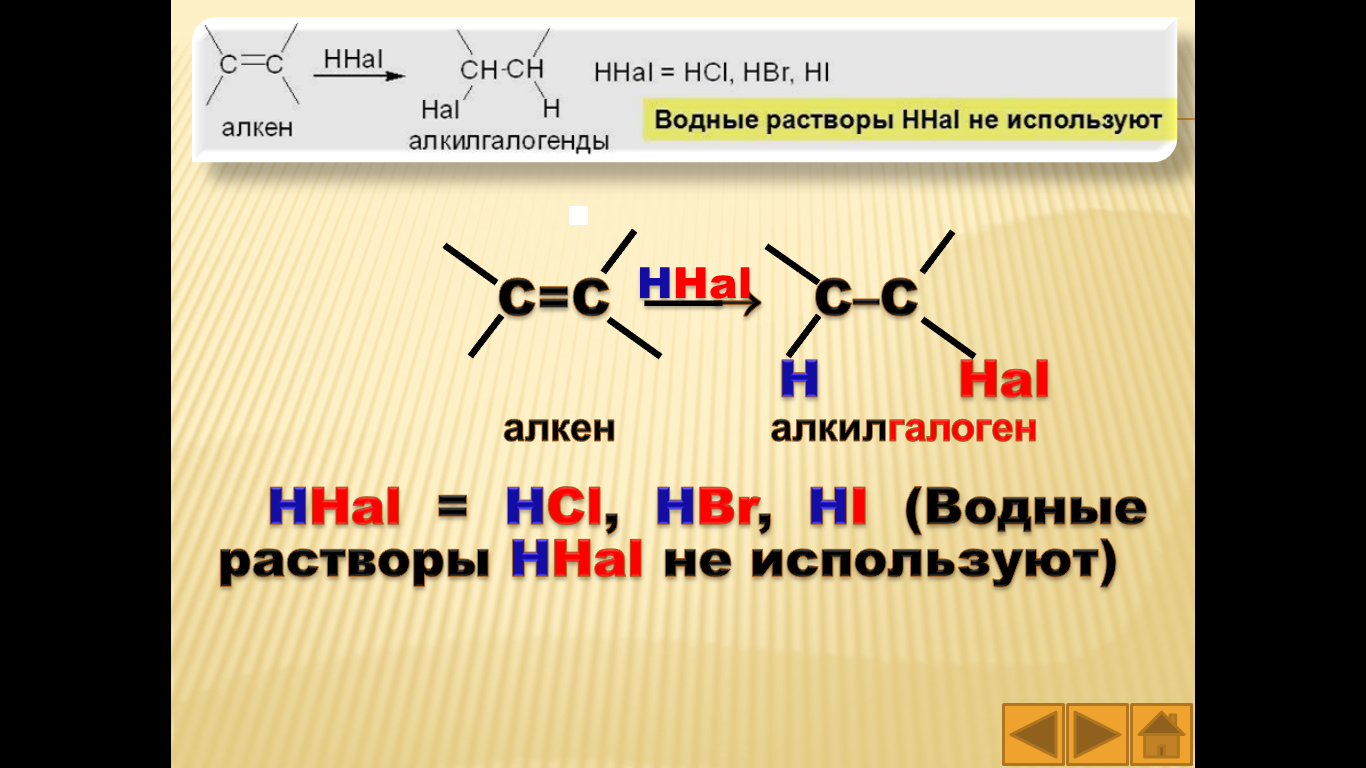 В случае несимметрично построенных олефинов водород предпочтительнее присоеди-няется к наиболее гидрогенизированному из ненасыщенных атомов углерода, галоген – к другому ненасыщенному углеродному атому (правило Марковникова):
СН3–СН=СН2 + НСl  СН3–СНСl–СН3
                  пропилен                               2-хлорпропан
Из галогенводородных кислот наиболее легко присоединяется HI, остальные галогенводороды располагаются по этому признаку в такой последовательности:
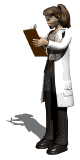 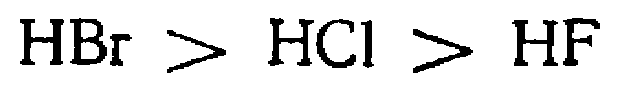 Правило Марковникова: водород предпочти-тельнее присоединяется к наиболее гидрогенизированному из ненасыщенных атомов углерода, галоген – к другому ненасыщенному углеродному атому.
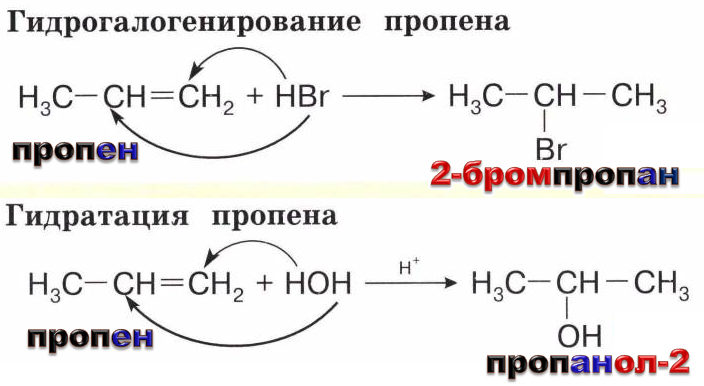 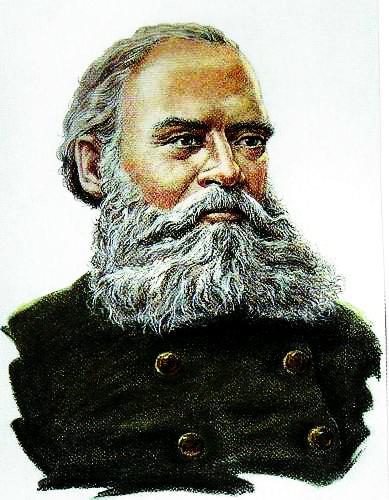 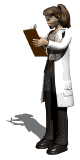 Марковников Владимир Васильевич (1837 – 1904 г. г.)
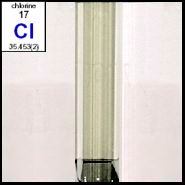 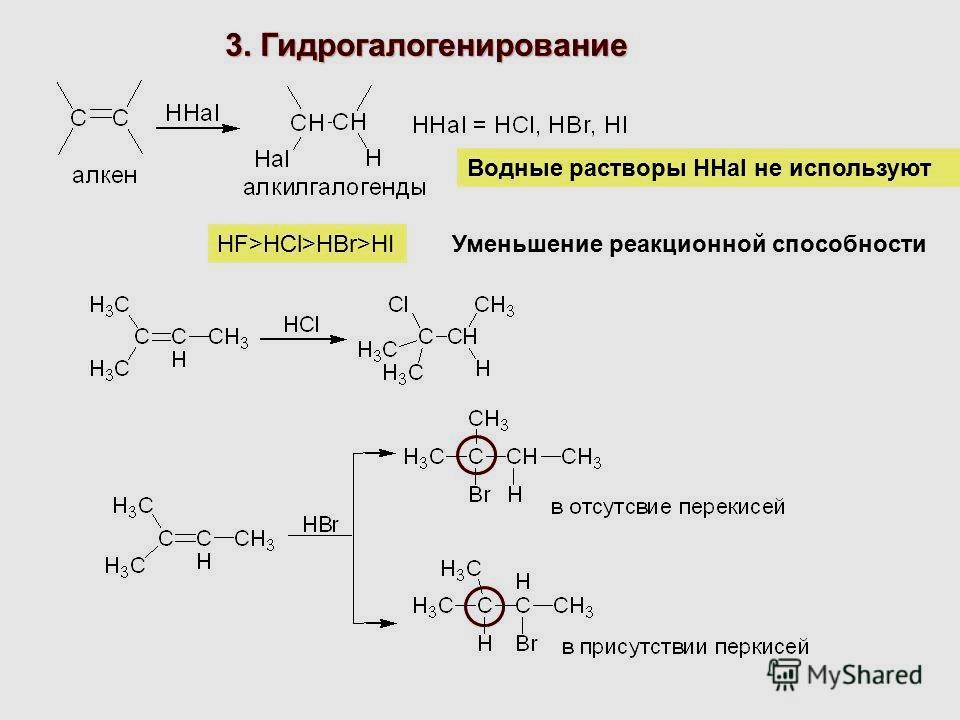 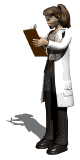 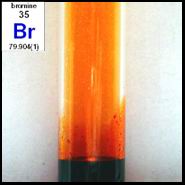 3. Гидратация (присоединение воды). При присоединении воды к олефинам образуются спирты:
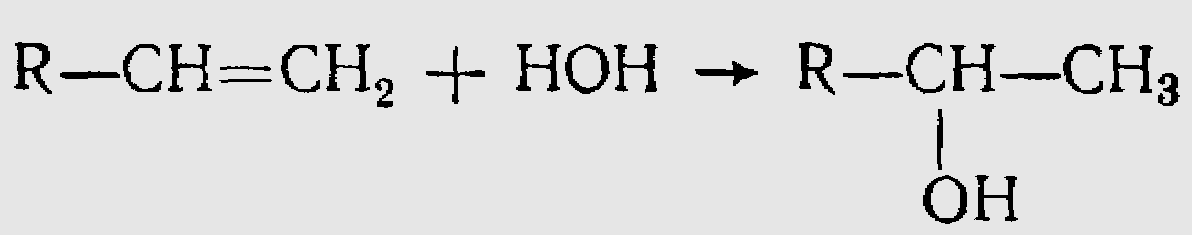 Водород направляется к наиболее гидрогенизированному атому углерода. В промышленности осуществляется прямая гидратация (катализаторы – фосфорная кислота, фосфаты, оксид алюминия; повышенная температура):
СН2=СН2 + НОН  СН3–СН2ОН 
                         этен                               этанол
Способность олефинов к гидратации возрастает с увеличением длины углеродной цепочки (до известных пределов) и количества алкильных групп у атомов углерода, связанных двойной связью.
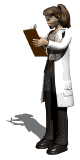 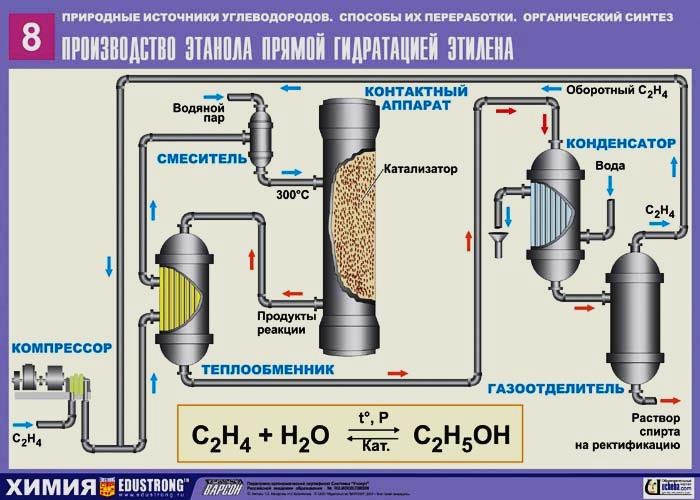 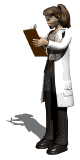 4. Гидрирование. Алкены в присутствии катализаторов (платина, палладий, никель) легко присоединяют водород, превращаясь в предельные углеводороды:
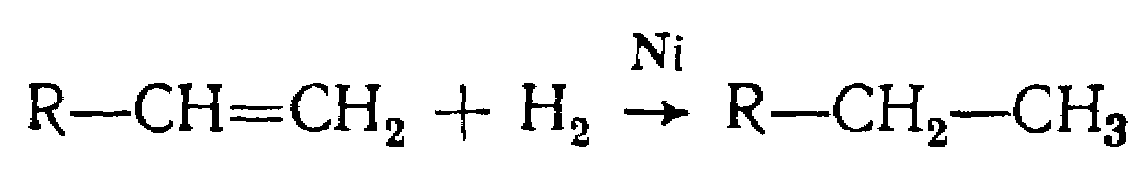 В  отсутствие  катализатора  даже   водород   в   момент  выделения  с алкенами не взаимодействует.
Устойчивость алкенов к гидрированию возрастает с увеличением степени замещения у ненасыщенных углеводородов:
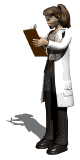 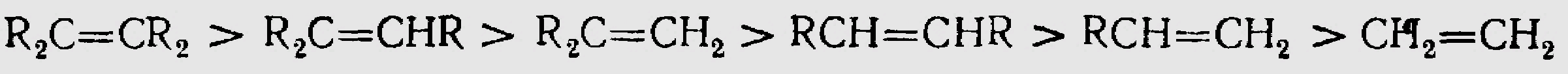 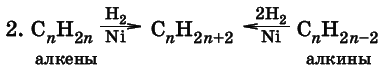 5. Замещение галогенами. Алкены при повышенной температуре с галогенами вступают в реакцию замещения:
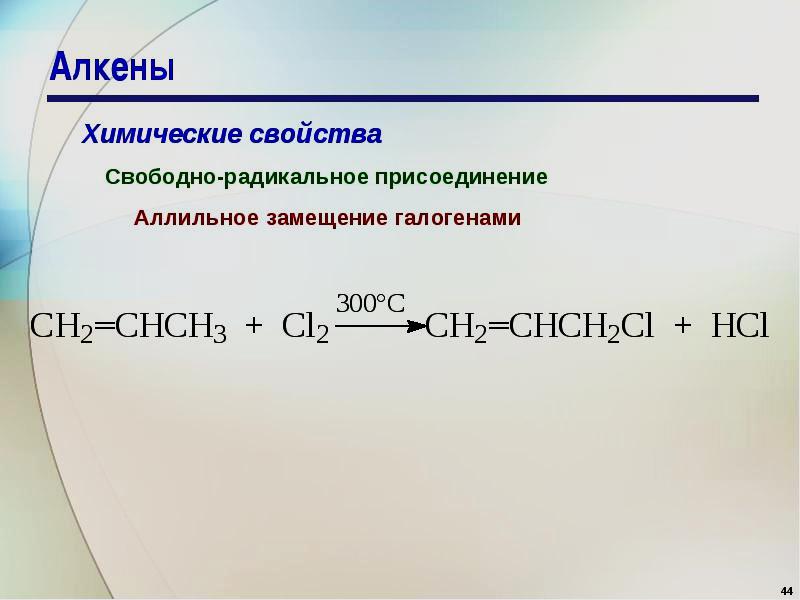 или
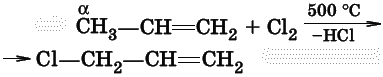 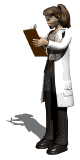 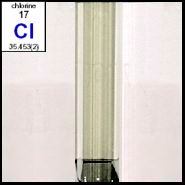 6. Реакции окисления. Алкены легко окисляются. Направление окисления и характер образующихся продуктов зависит от строения алкенов, вида окислителя и условий окисления. При окислении разбавленным раствором перманганата калия на холоду в щелочной среде (окисление по Вагнеру) образуются гликоли.
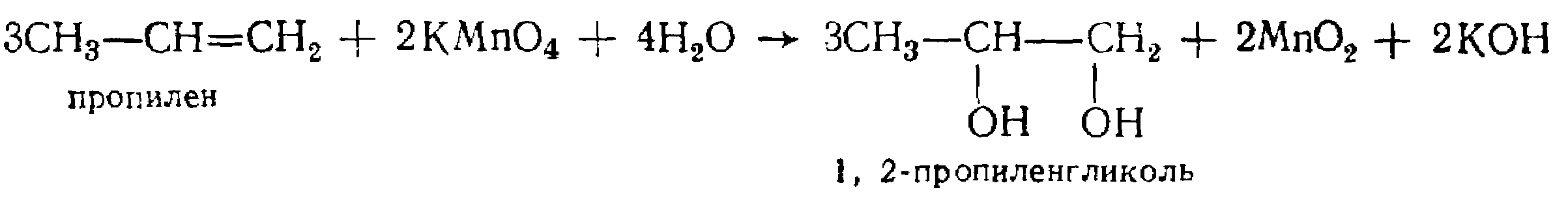 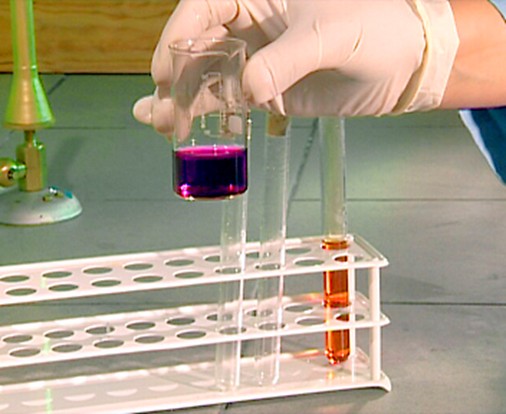 1,2-пропандиол
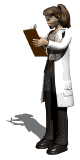 KMnO4 (перманганат калия)
Br2
При более энергичном окислении олефинов (азотная кислота, перманганат калия в кислой среде, хромовая кислота) происходит разрыв молекулы по двойной связи с образованием кислот и кетонов:
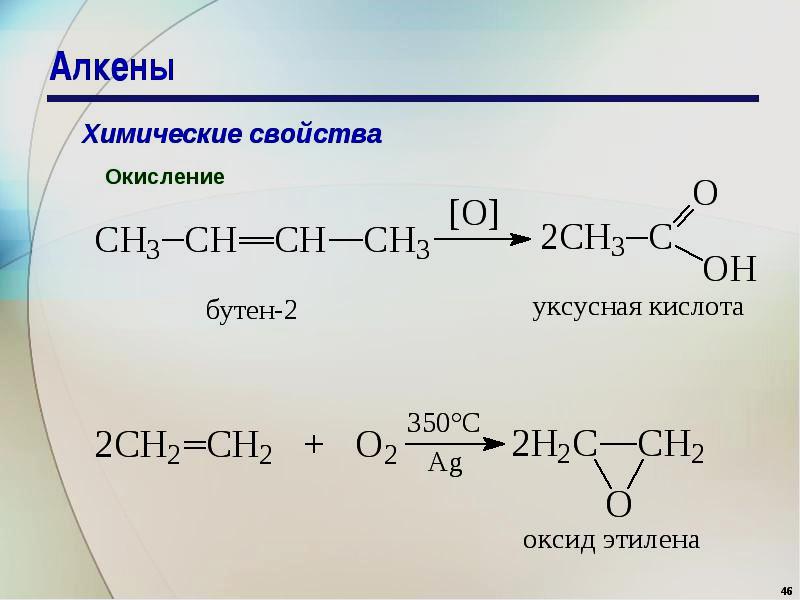 (этановая кислота)
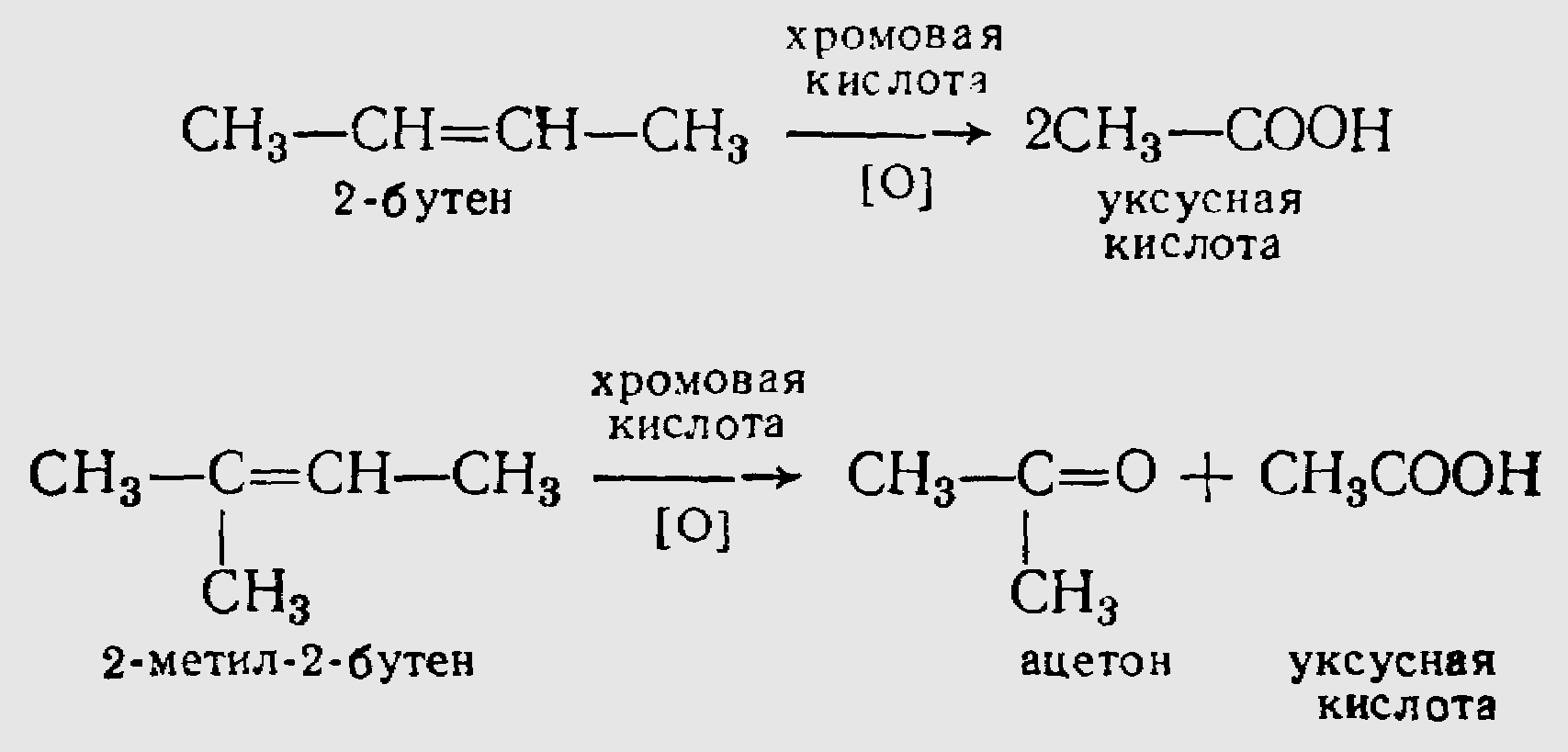 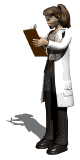 (пропанон,
 диметилкетон)
При окислении алкенов кислородом воздуха в присутствии серебряных катализаторов образуются окиси олефинов:
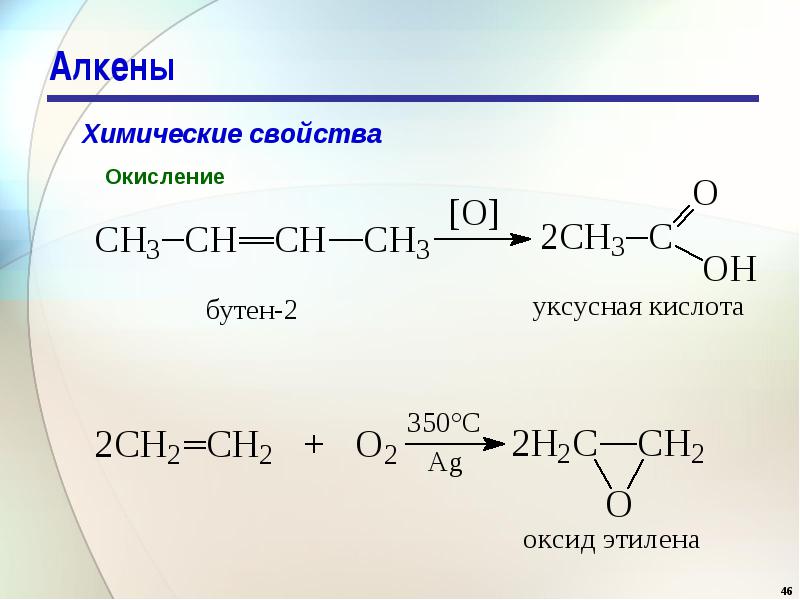 При действии на этилен водного раствора KМnO4 при нагревании двойная связь также разрывается: 
СН2=СН2 + 4KМnO4 → 2СO2 + 4МnO2 + 4KОН
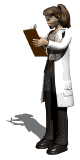 этен          перманганат        оксид       оксид    гидроксид
                                калия        углерода (IV) марганца (IV) калия
7. Горение этилена.
СН2=СН2 + 3О2  2CО2 + 2Н2O
                      этен
                  этилен
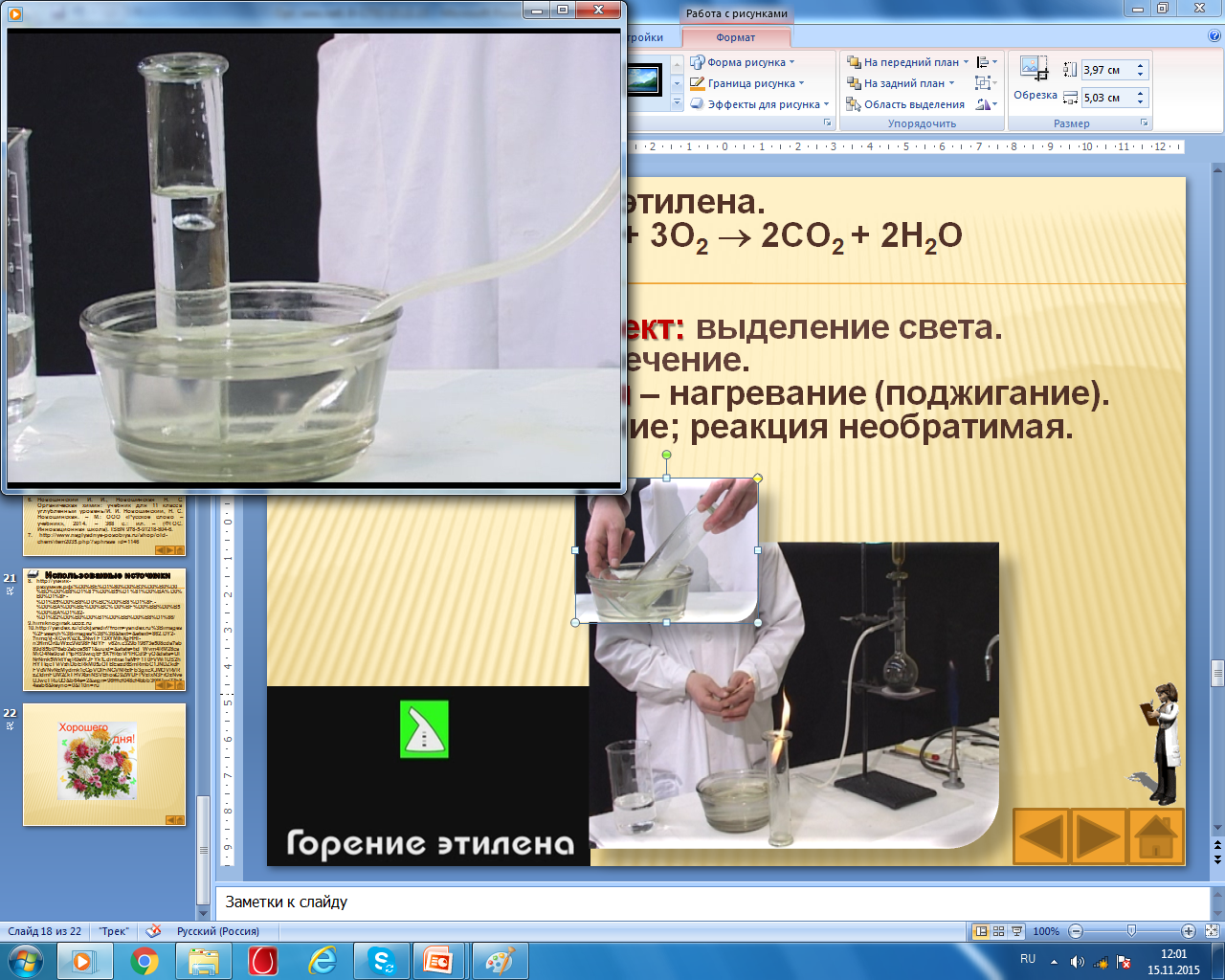 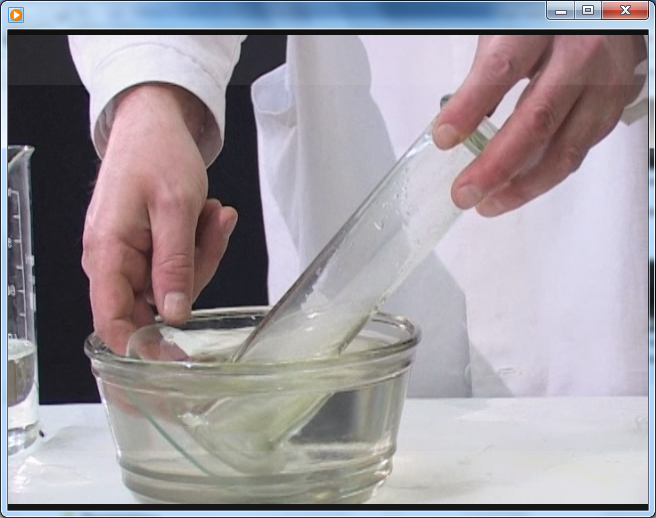 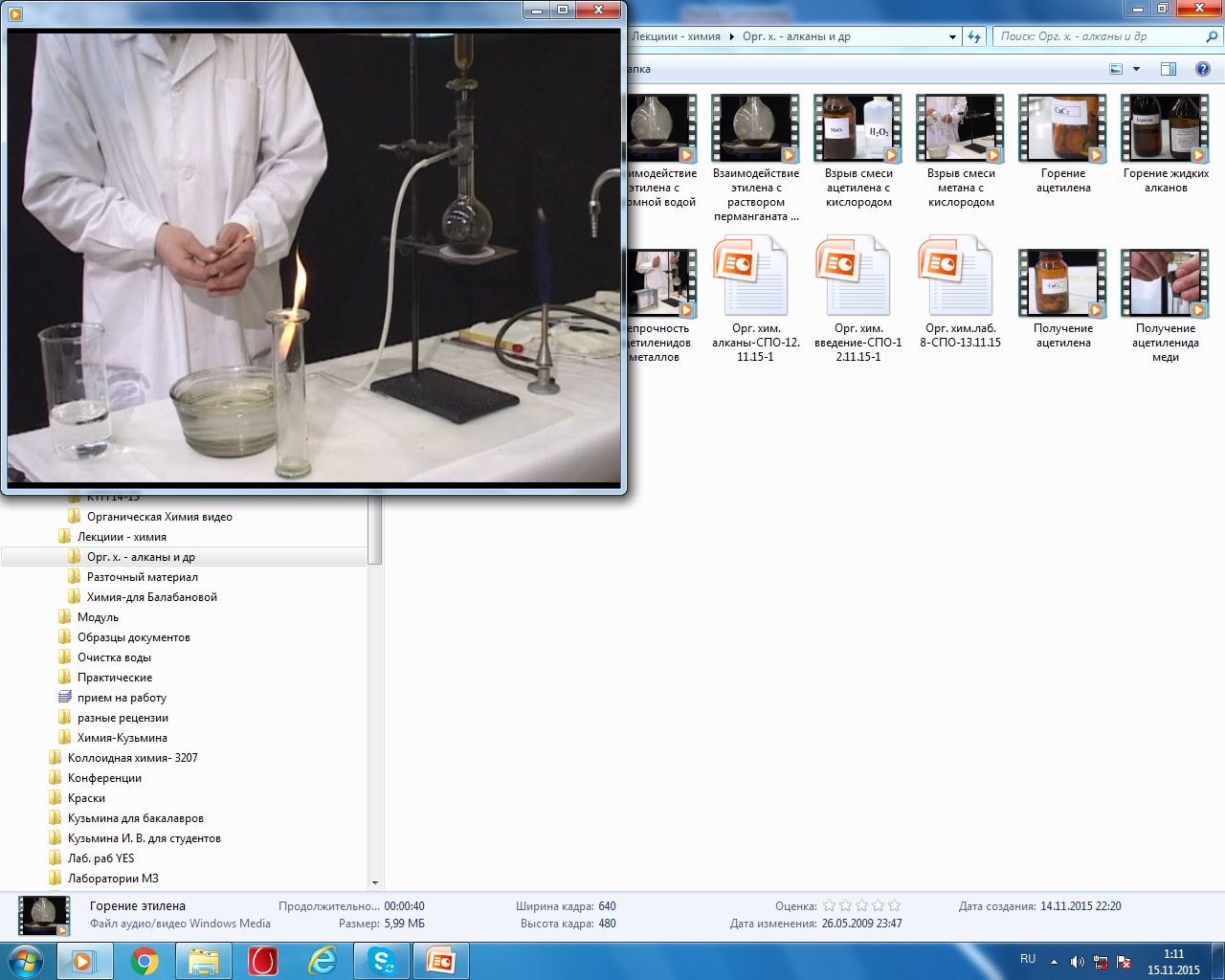 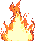 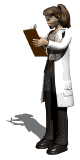 8. Реакции полимеризации. Реакция полимеризации алкенов впервые была открыта А. М. Бутлеровым. Полимеризацией называется соединение одинаковых молекул (мономеров) с образованием нового, сложного вещества с большой молекулярной массой (полимер). Если в образовании полимера участвуют различные мономеры, процесс называется сополимеризацией. Количество молекул мономера n, соединившихся при образовании полимера, называется степенью полимеризации:
nСН2=СН2 → [–СН2–СН2–]n 
                           этен                полиэтилен
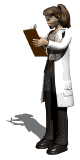 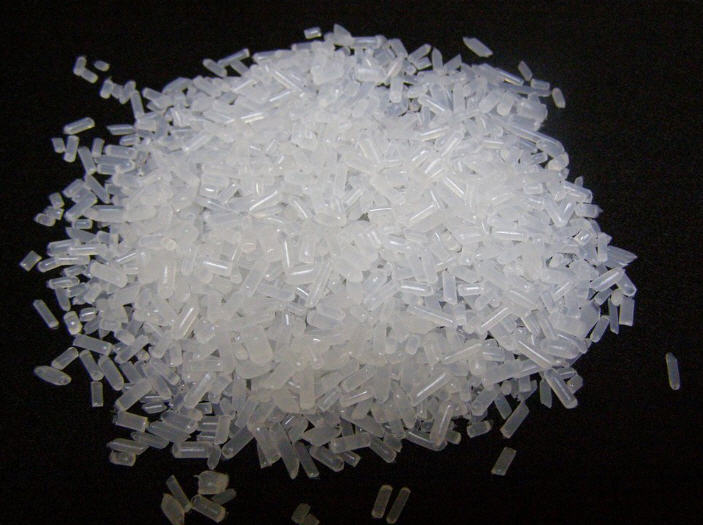 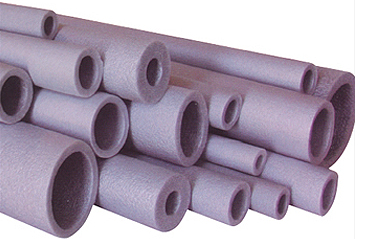 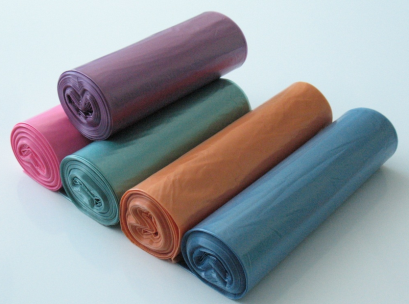 полиэтилен
Из алкенов в качестве мономеров наиболее широкое применение нашли этилен, пропилен, бутилены:
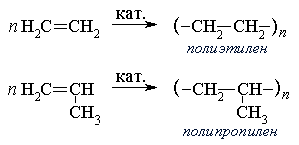 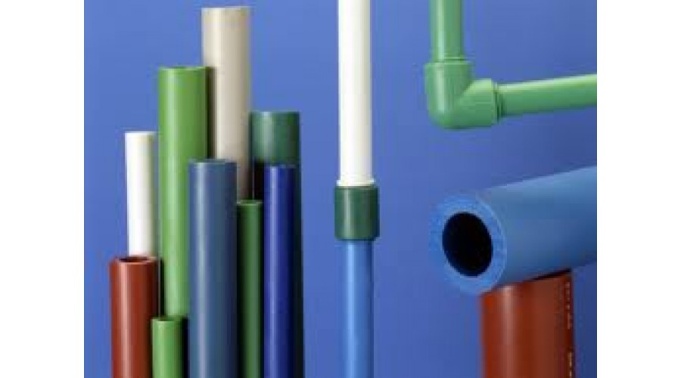 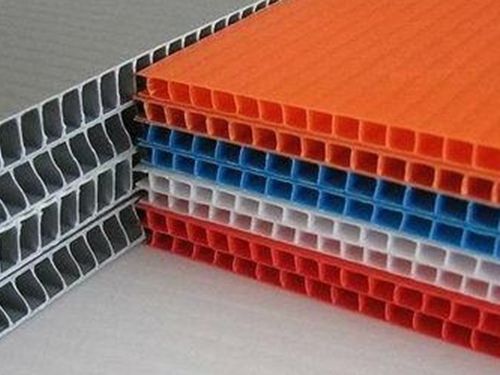 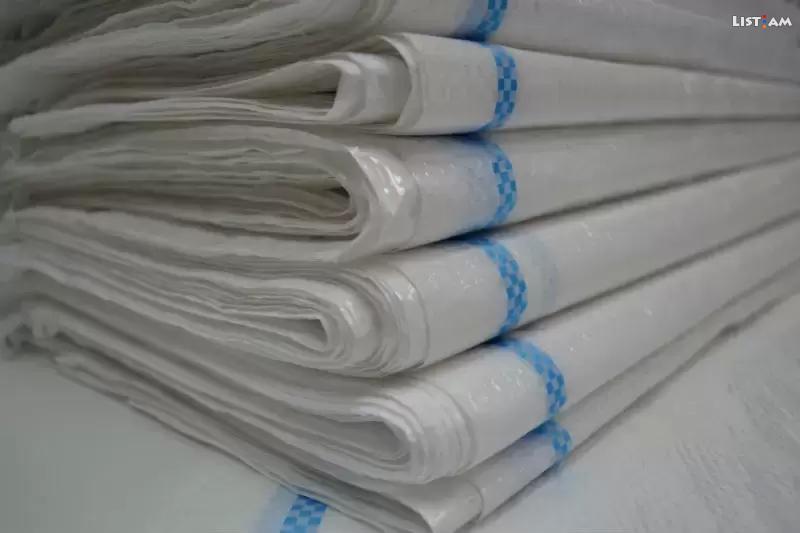 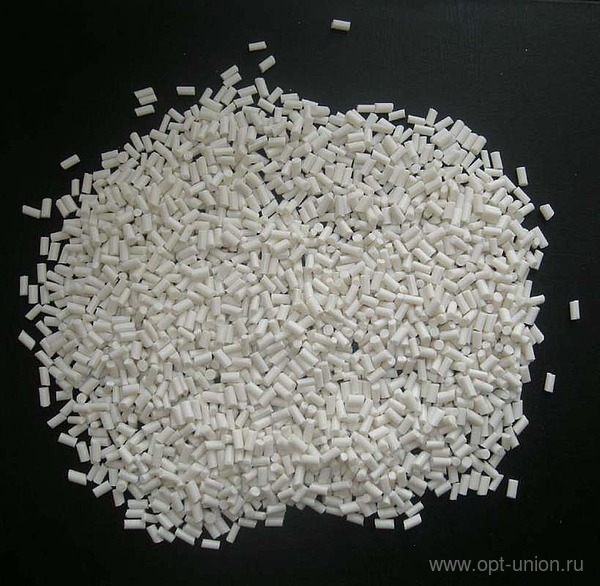 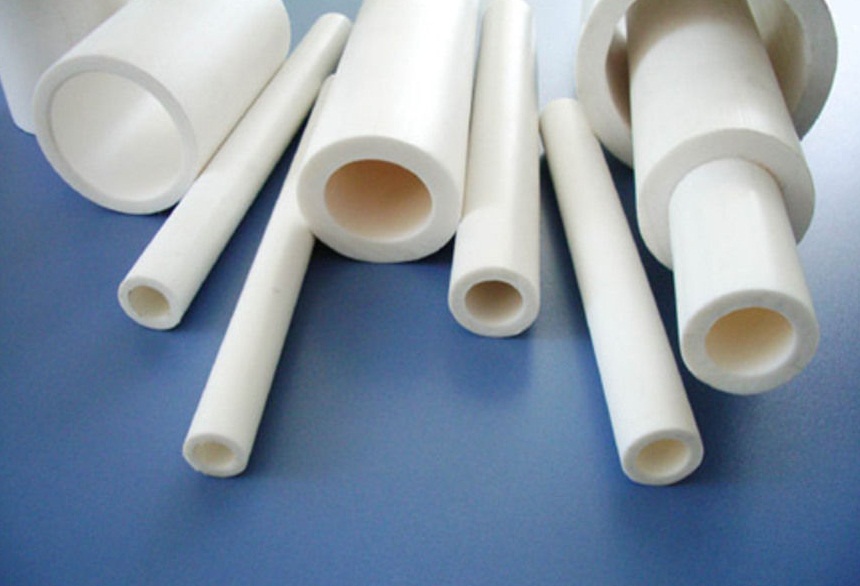 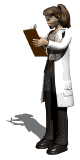 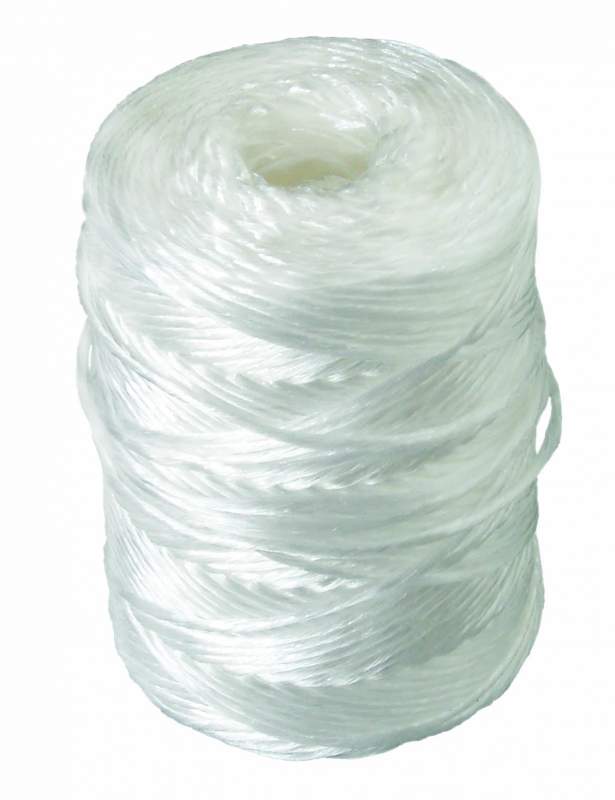 полипропилен
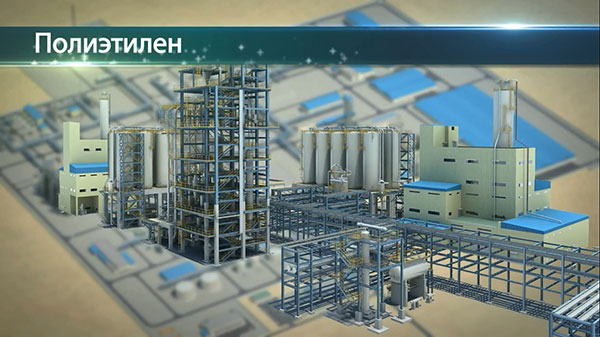 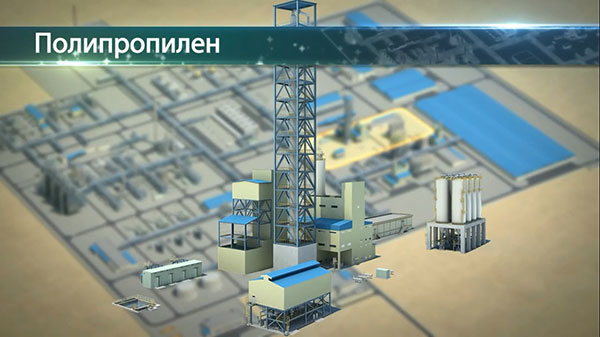 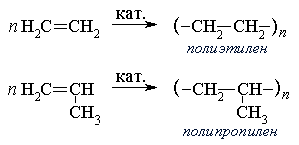 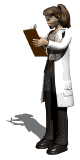 Из выше сказанного следует что, для алкенов характерны реакции: 
присоединения, 
окисления
полимеризации.
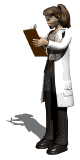 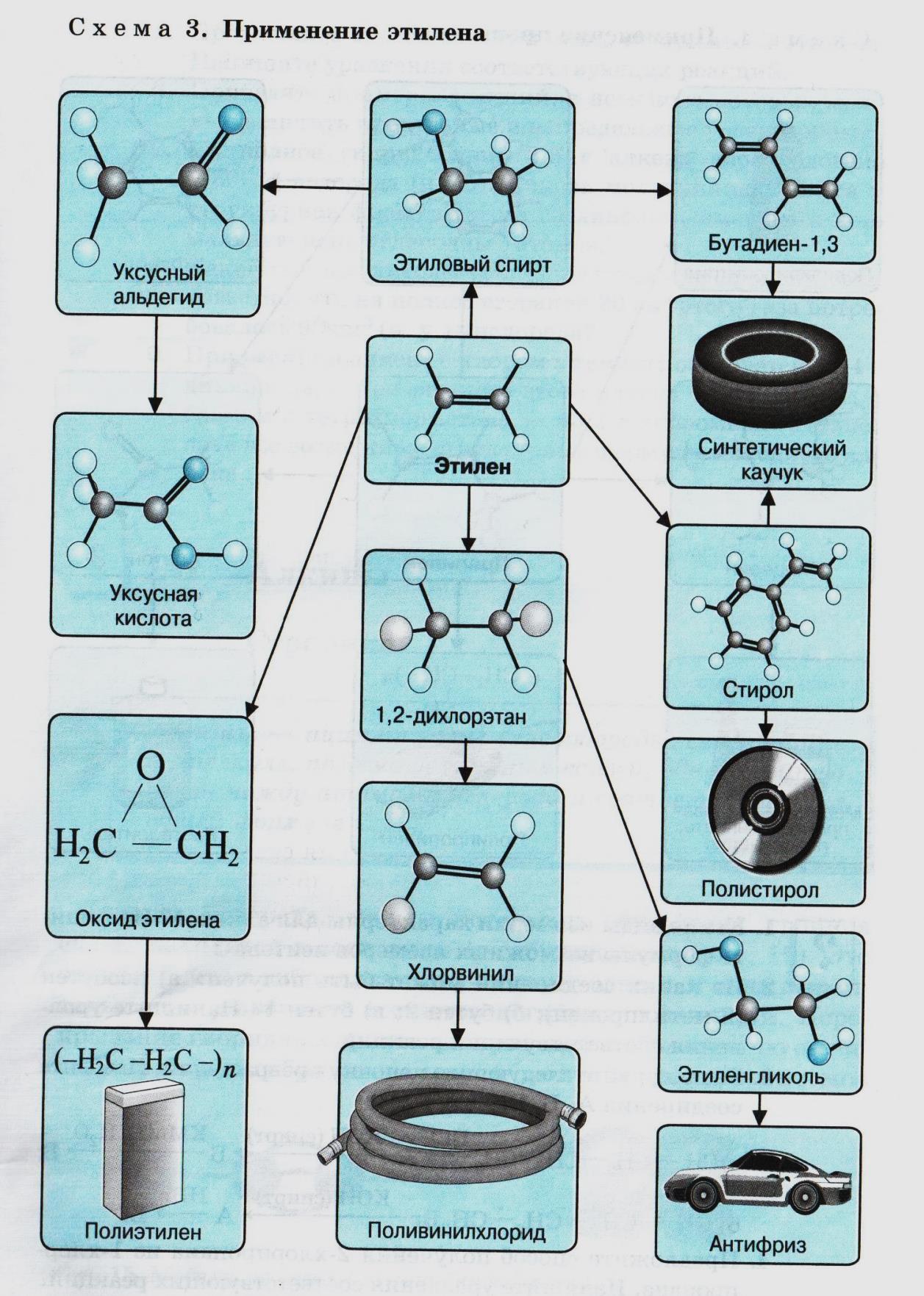 Применение этилена
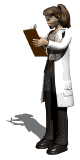 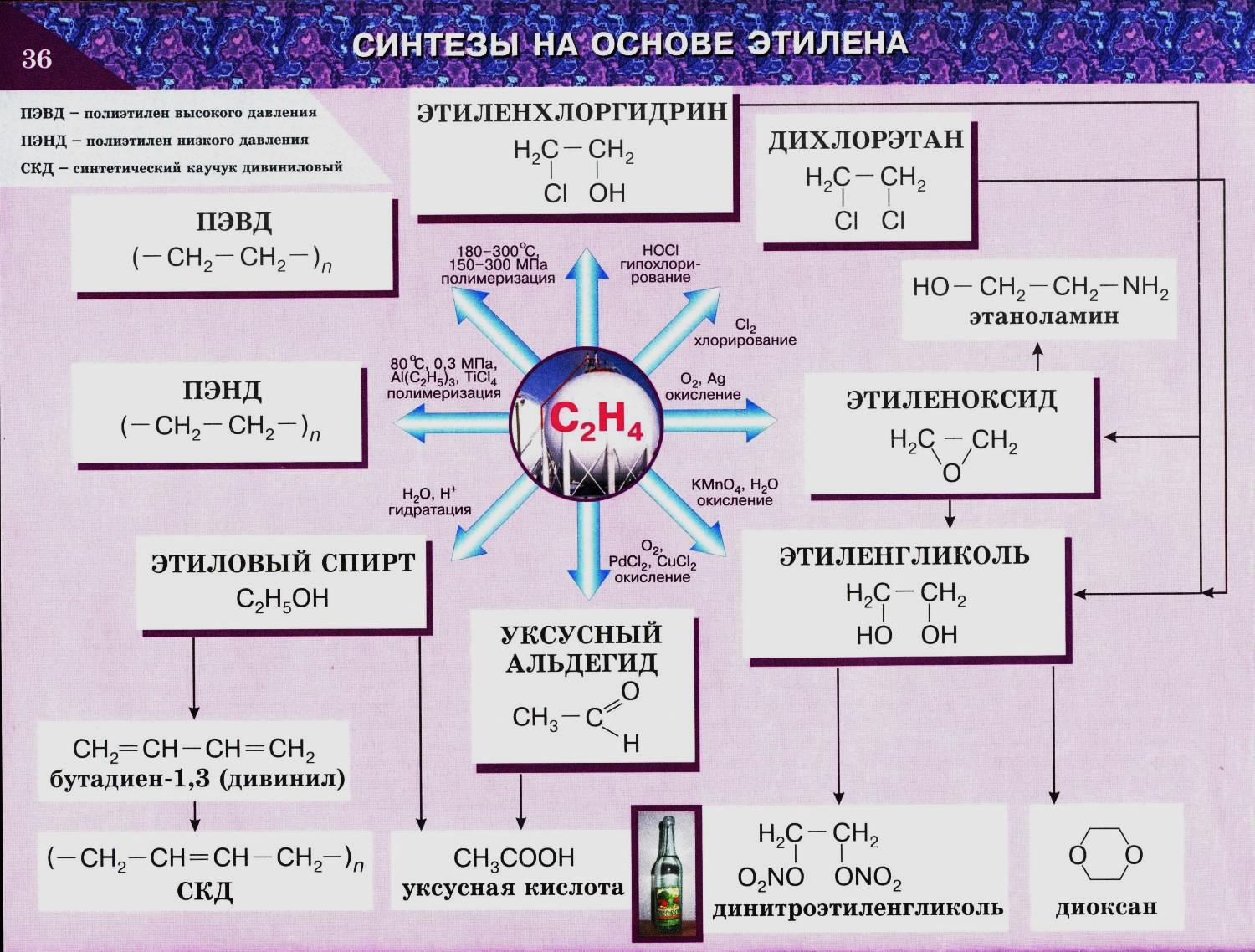 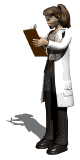 Применение этилена
Проверим, как Вы поняли и запомнили  пройденный материал
1) C7H14   называется
а) гептен      б)  гексен       в) пентен       г) пропен
2) C5H10  называется
а) гептен      б)  гексен       в) пентен       г) пропен
3) C6H12  называется
а) гептен      б)  гексен       в) пентен       г) пропен
4) C3H6  называется
а) гептен      б)  гексен       в) пентен       г) пропен
5) Алкены преимущественно получают из …
а) нефти   
б) природных газов       
в) попутных газов       
г) полимеров
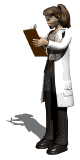 6) Крекинг нефтепродуктов – это  …
а) разрыв связи С–С   
б) разрыв связи С–Н       
в) разрыв связи С–О       
г) разрыв связи С–N 
7) Для алкенов качественной является реакция …   
а) гидрирования      
б) обесцвечивания бромной воды       
в) обесцвечивания водного раствора перманганата калия       
г) дегидрирования
8) В алкенах содержится…
а) одна двойная связь     б) две двойные связи
в) одна тройная связь      г) одинарные связи
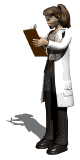 Проверьте свои ответы
1) C7H14   называется
а) гептен      б)  гексен       в) пентен       г) пропен
2) C5H10  называется
а) гептен      б)  гексен       в) пентен       г) пропен
3) C6H12  называется
а) гептен      б)  гексен       в) пентен       г) пропен
4) C3H6  называется
а) гептен      б)  гексен       в) пентен       г) пропен
5) Алкены преимущественно получают из …
а) нефти   
б) природных газов       
в) попутных газов       
г) полимеров
В промышленном масштабе алкены получают главным образом при переработке нефти, природных и попутных газов. Они могут быть также выделены из продуктов химической переработки каменного угля (коксовый газ).
6) Крекинг нефтепродуктов – это  …
а) разрыв связи С–С   
б) разрыв связи С–Н       
в) разрыв связи С–О       
г) разрыв связи С–N 
7) Для алкенов качественной является реакция …   
а) гидрирования      
б) обесцвечивания бромной воды       
в) обесцвечивания водного раствора перманганата калия       
г) дегидрирования
8) В алкенах содержится…
а) одна двойная связь     б) две двойные связи
в) одна тройная связь      г) одинарные связи

Крекинг нефтепродуктов – разрыв связи С–С.
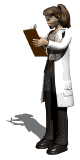 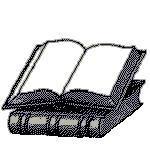 Использованные источники
Ерохин Ю. М., Ковалева И. Б. Химия для профессий и специальностей технического и естественно-научного профилей: учебник для студ. учреждений сред. проф. образования. – М.: Издательский центр «Академия», 2015. – 448 с.
Габриелян О. С., Остроумов И. Г. Химия для профессий и специальностей технического профиля: учебник для студ. учреждений сред. проф. образования. – М., 2017. 
Габриелян О.С., Остроумов И. Г., Остроумова Е. Е. и др. Химия для профессий и специальностей естественно-научного профиля: учебник для студ. учреждений сред. проф. образования. – М., 2017. 
Габриелян О. С., Остроумов И. Г. Химия для профессий и специальностей социально-экономического и гуманитарного профилей: учебник для студ. учреждений сред. проф. образования. – М., 2016.
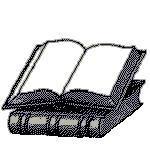 Использованные источники
Новошннский И. И., Новошинская Н. С. Органическая химия: учебник для 11 класса общеобразовательных учреждений/И. И. Новошинский, Н. С. Новошинская. – М.: ООО «Русское слово – учебник», 2014. – 176 с.: ил. – (ФГОС. Инновационная школа). ISBN 978-5-91218-907-4.
Новошннский И. И., Новошинская Н. С. Органическая химия: учебник для 11 класса углубленный уровень/И. И. Новошинский, Н. С. Новошинская. – М.: ООО «Русское слово – учебник», 2014. – 368 с.: ил. – (ФГОС. Инновационная школа). ISBN 978-5-91218-804-6.
 http://www.naglyadnye-posobiya.ru/shop/old-chem/item2035.php?sphrase_id=1146
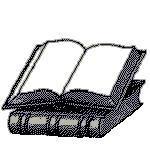 Использованные источники
http://умник-разумник.рф/%D0%BE%D1%80%D0%B3%D0%B0%D0%BD%D0%B8%D1%87%D0%B5%D1%81%D0%BA%D0%B0%D1%8F-%D1%85%D0%B8%D0%BC%D0%B8%D1%8F.-%D0%BA%D0%BE%D0%BC%D0%BF%D0%BB%D0%B5%D0%BA%D1%82-%D1%82%D0%B0%D0%B1%D0%BB%D0%B8%D1%86/
himiknoginsk.ucoz.ru
http://yandex.ru/clck/jsredir?from=yandex.ru%3Bimages%2Fsearch%3Bimages%3B%3B&text=&etext=862.DY2-7nmqVj-XCwKVZIL3NwTF13XYMlhXgHHl-n3fImQr0uWzc9Vd98FNdYF_v62n.c329b19673e508cda7ab89d85b076ab2abce5871&uuid=&state=tid_Wvm4RM28ca_MiO4Ne9osTPtpHS9wicjEF5X7fRziVPIHCd9FyQ&data=UlNrNmk5WktYejR0eWJFYk1Ldmtxai1aMFF1T0FVWi1US2hHYTlqcTViVzhDbERkM05uQTBEazd6SmRmbC1JNDZkdFFVdVNvNzMydmk1cGpVQlFiNGVNRzlFb3gxcXJMQVRVRzZldmFUM2ZkTHVXbnNSVEhoaG9ZWUFPVzlxN3FrQzNveUJwcTRuUQ&b64e=2&sign=96fffcf048cf4bbb3f861ac22b84aab6&keyno=0&l10n=ru
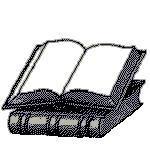 Использованные источники
http://www.we-survive.ru/process-termicheskogo-krekinga/
http://e-cis.info/news.php?id=14625
http://forexaw.com/TERMs/Industry/Technology/l356_Крекинг_Cracking_это
https://www.google.ru/search?q=алкены
https://ru.wikipedia.org/wiki/Алкены
http://school-sector.relarn.ru/nsm/chemistry/Rus/Data/Text/Ch3_2-21.html
http://www.chem.msu.su/rus/teaching/alken1/alken1(4-4.3a).html
http://edu.sernam.ru/book_act_chem2.php?id=116
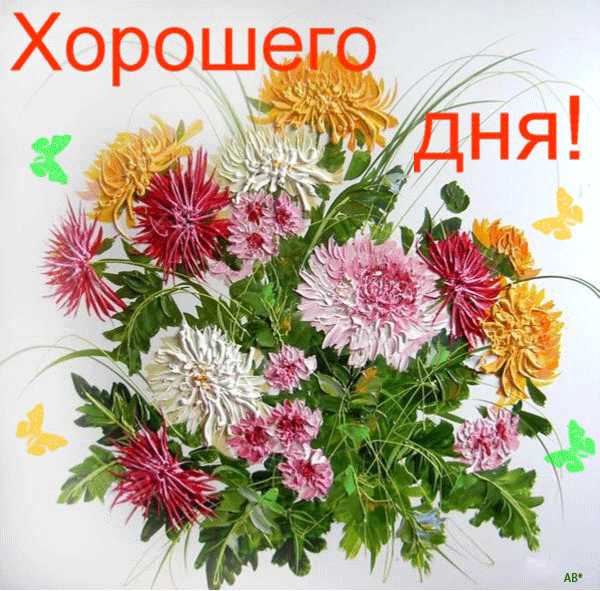